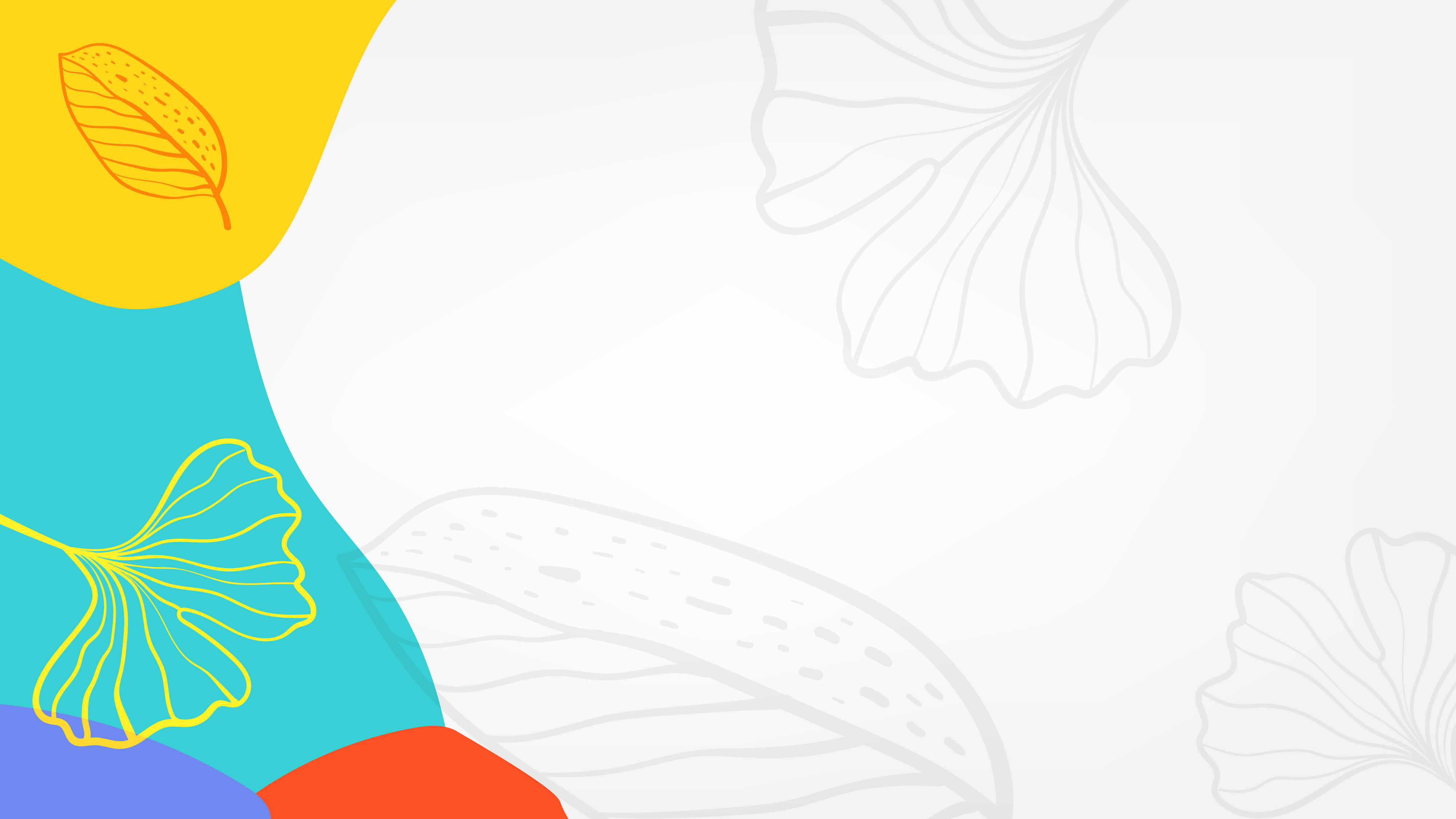 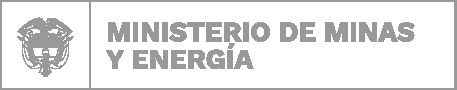 Revisión por la DirecciónVigencia 2022
Bogotá, Marzo 2023
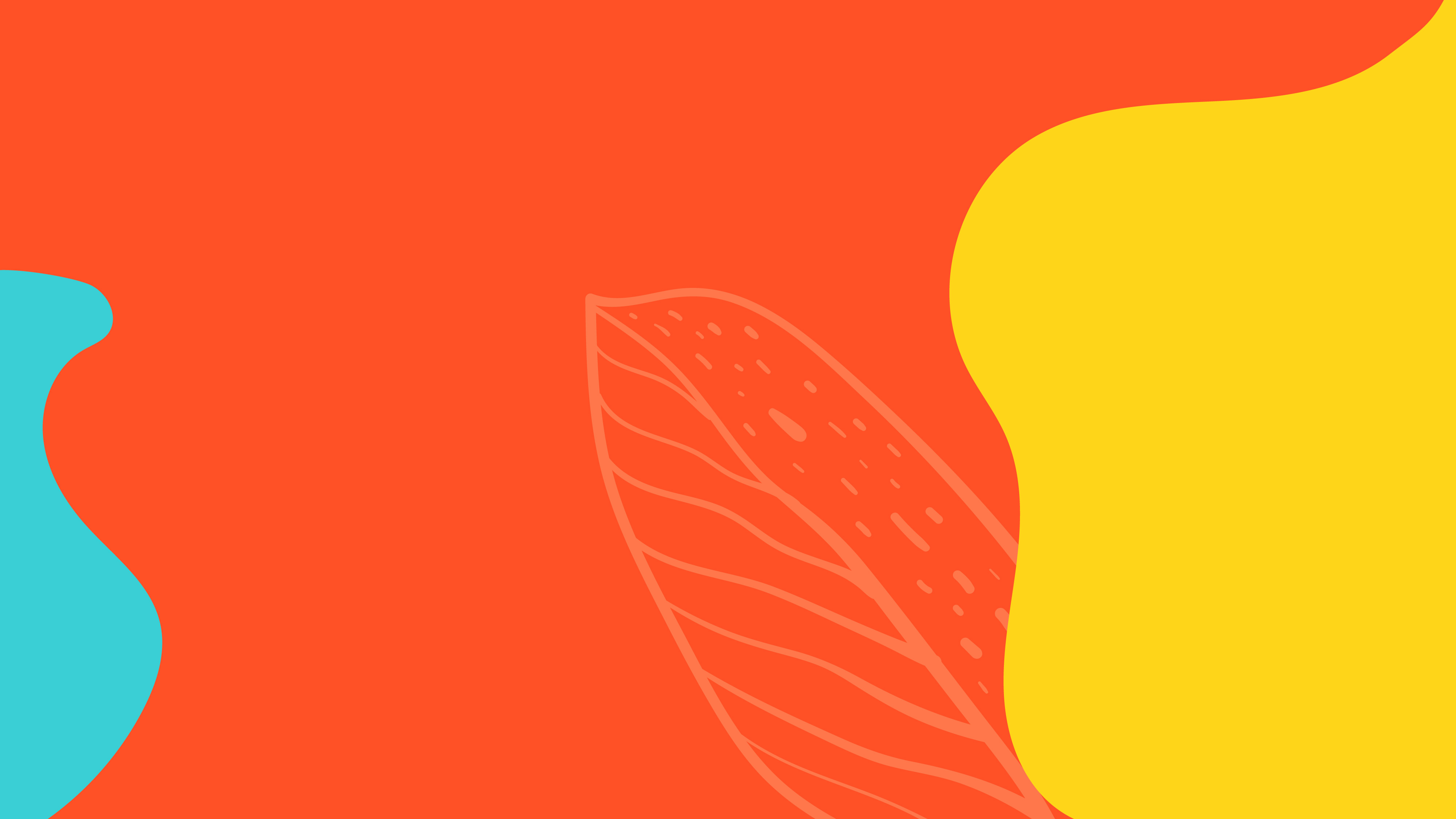 CONTENIDO
Estado de las acciones de la revisión por la dirección previa

Cambios en las cuestiones externas e internas pertinentes al SGC

Información sobre el desempeño y eficacia del SGC

Adecuación de los recursos

Eficacia de las acciones tomadas para abordar riesgos y oportunidades

Oportunidades de mejora
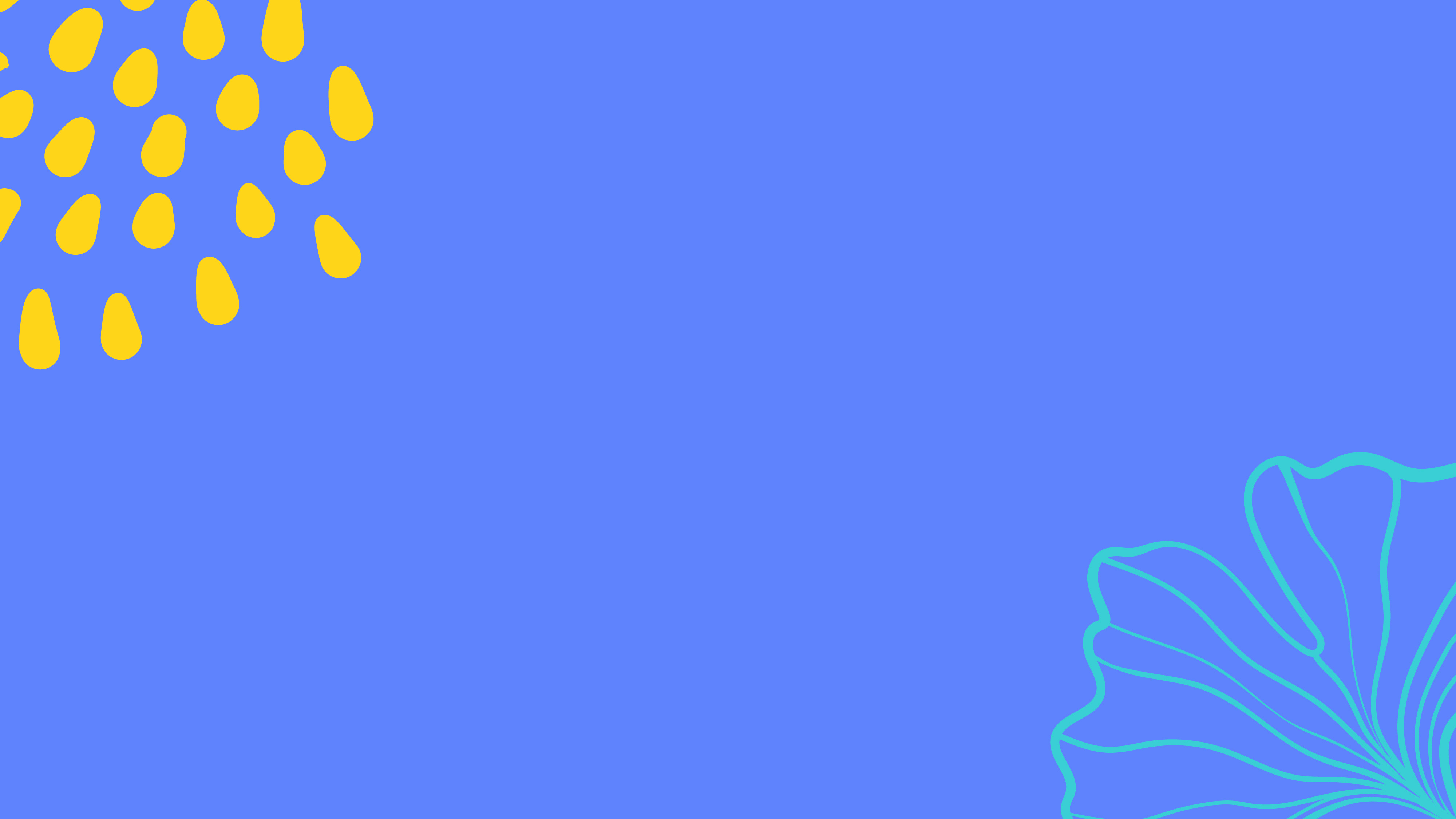 Estado de las acciones de la revisión por la dirección previa
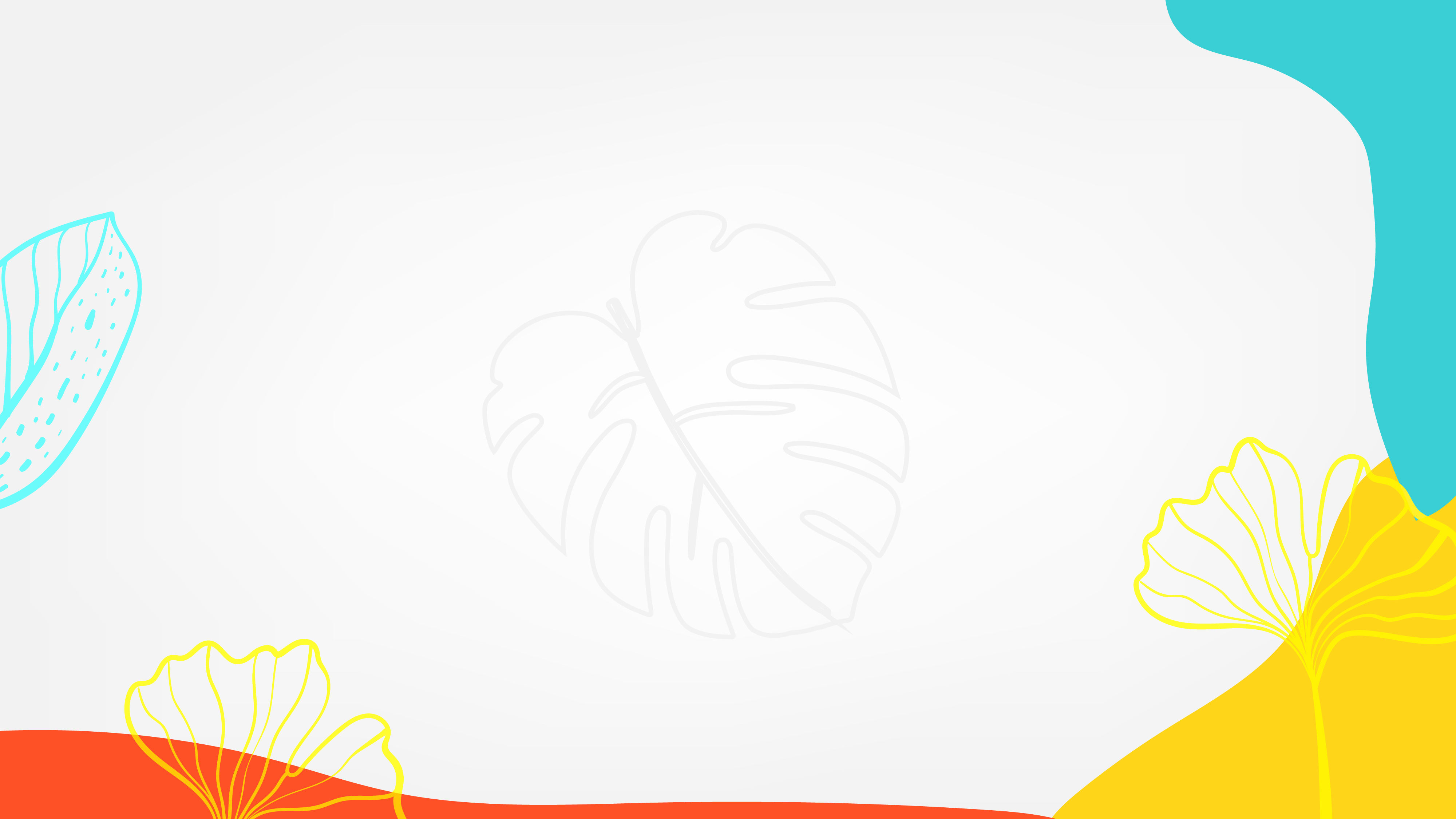 Estado de las acciones de las revisiones previas
Acciones
Estados
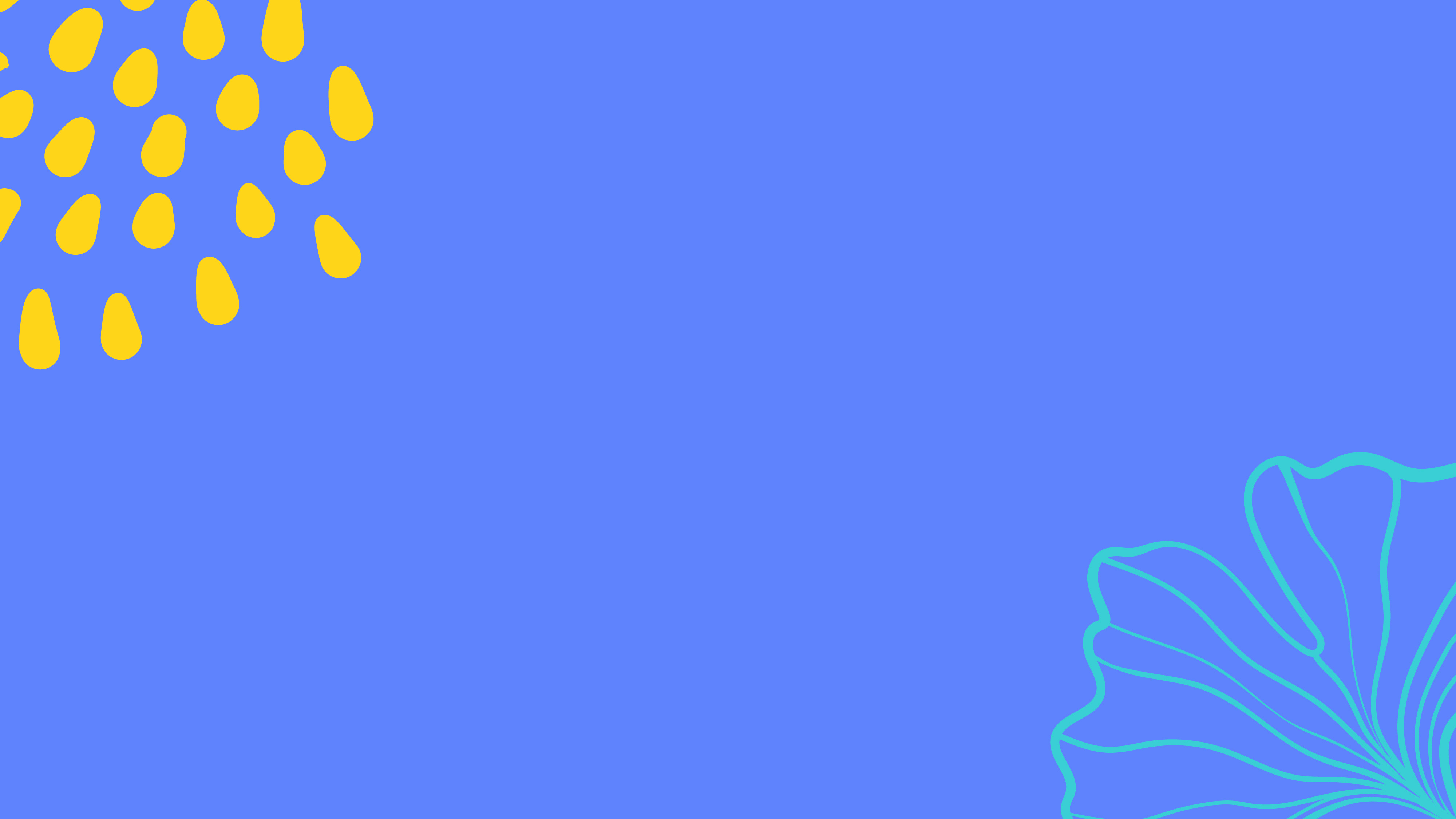 Cambios en las cuestiones externas e internas pertinentes al SGC
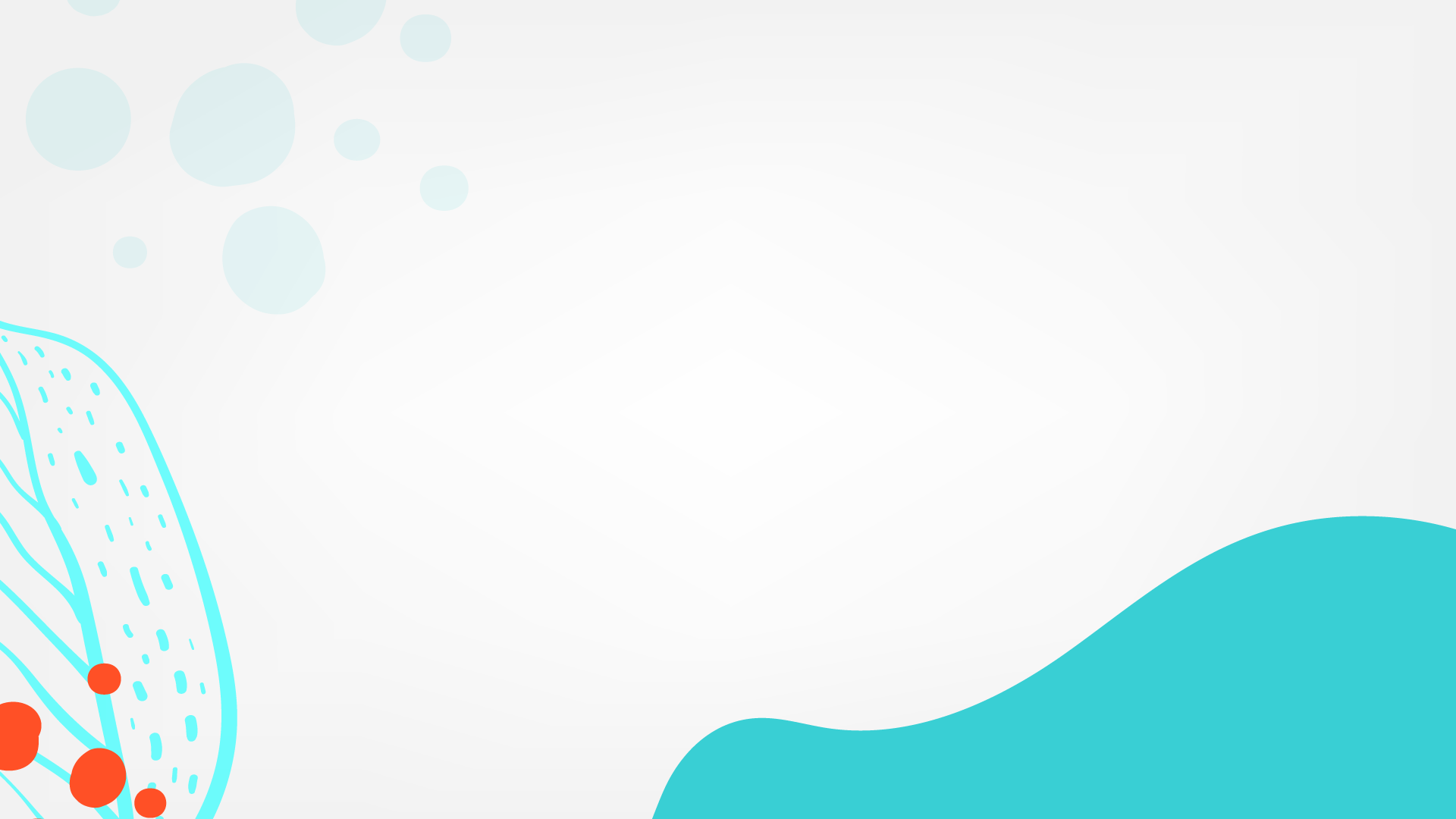 Cambios en las cuestiones externas e internas
A cierre del 2022, el Ministerio actualizo su Contexto estratégico tomando en cuenta el marco estratégico del cuatrienio 2018 - 2022, e incluyó el diagnostico de las capacidades institucionales. Este documento esta disponible en la página web.
https://www.minenergia.gov.co/documents/9270/Contexto_estrat%C3%A9gico_y_Diagnostico_de_capacidades_2022.pdf
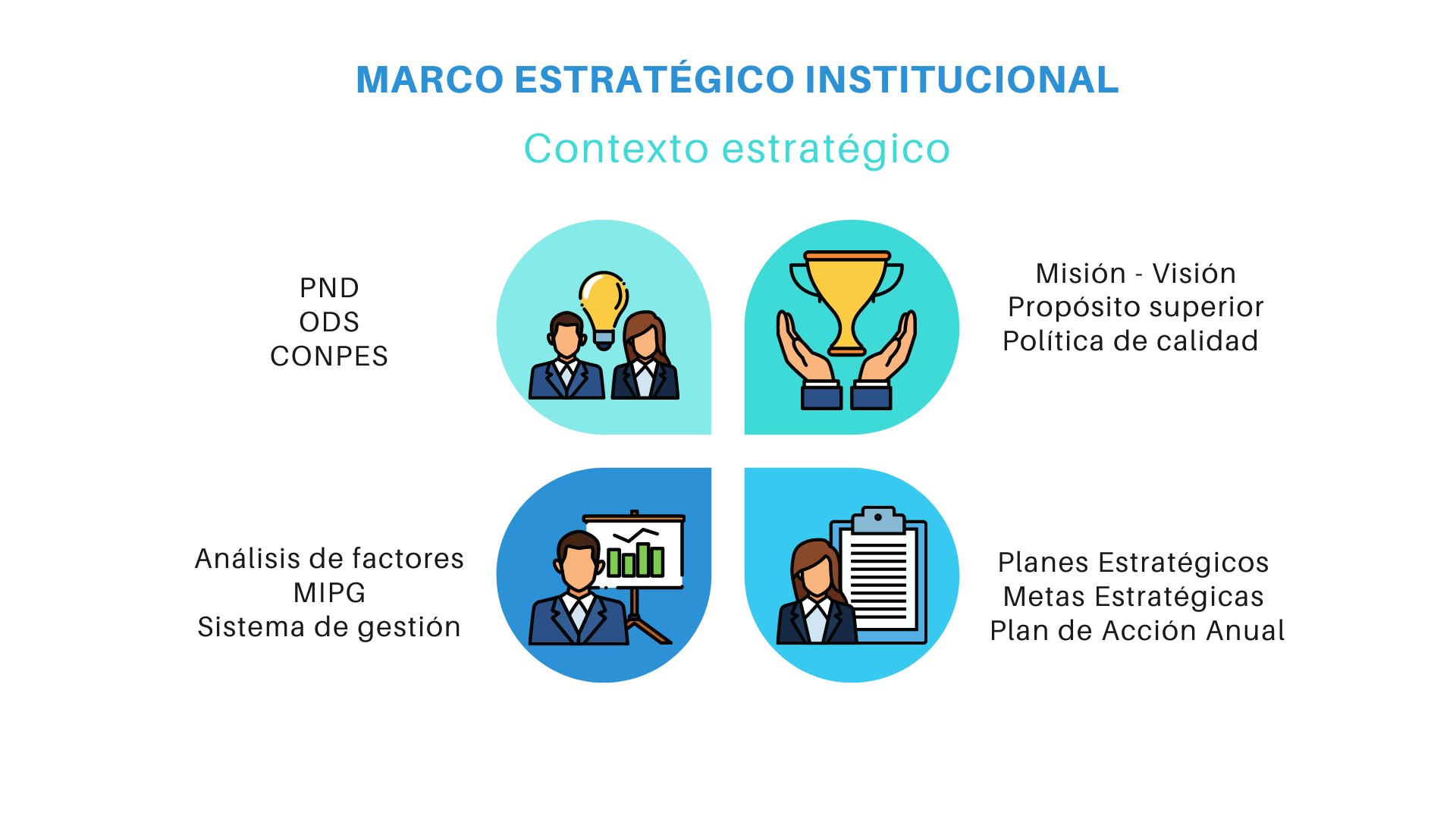 Debido al cambio de gobierno, los factores internos y externos pertinentes al SIG cambiaran, pero se espera a contar con el PND 2022 - 2026 aprobado, para realizar el análisis y la elaboración del Contexto estratégico 2023.
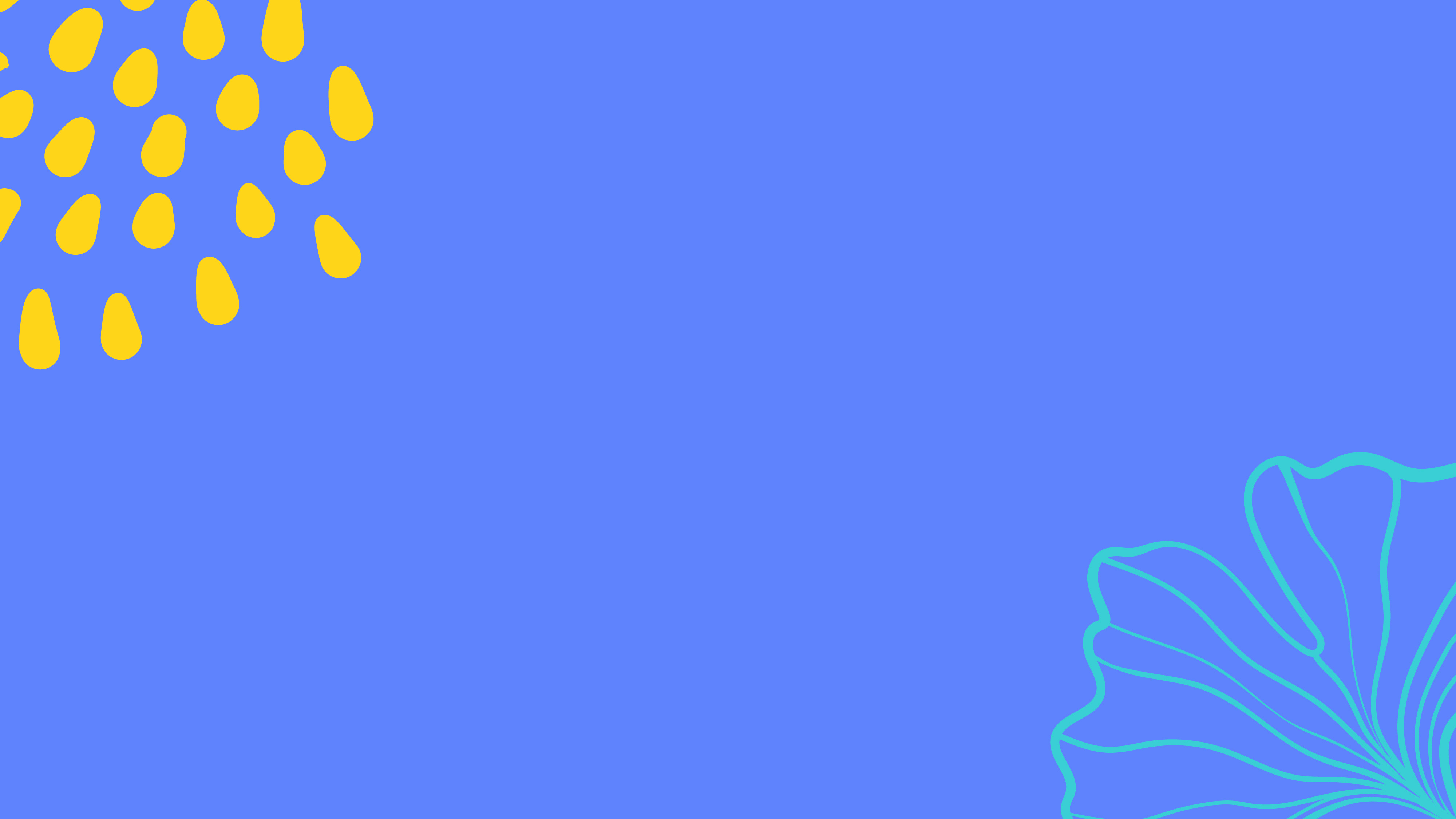 Información sobre el desempeño y eficacia del SGC
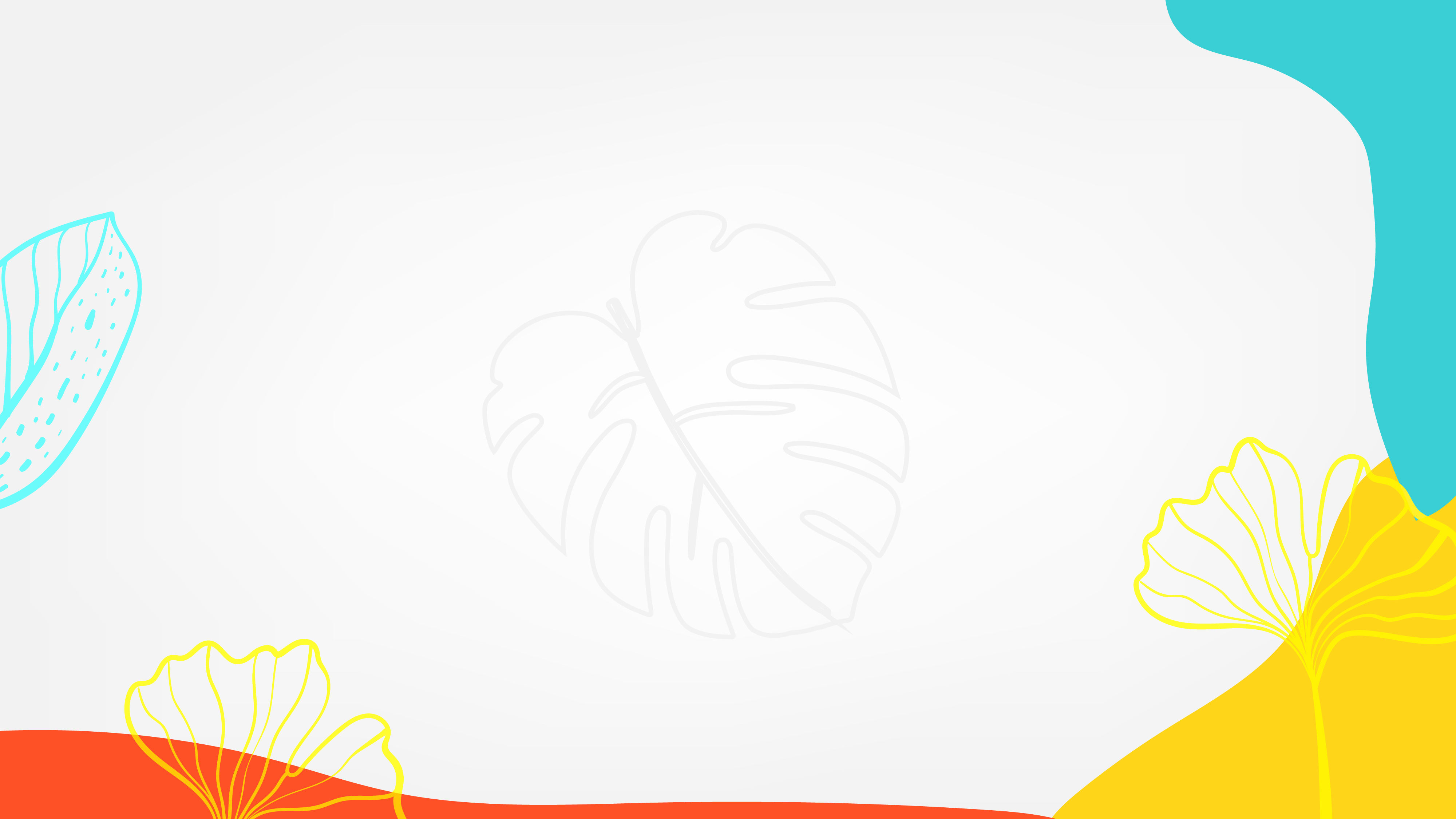 Encuesta de Medición de la Satisfacción de la atención a PQRS - 2022
Durante el periodo comprendido entre el 1 de enero y el 31 de Diciembre del 2022, la entidad recibió mediante sus diferentes canales 3.279 PQRSD, de las cuales se obtuvieron 487 encuestas de satisfacción por parte de los peticionarios, obteniendo un Índice de Medición de la Satisfacción del 79,53%.
FUENTE: Informe de Medición de la Satisfacción 2022, PQRS, Trámites y Servicios y Canales de Atención InformedeSeguimientoMedicionSatisfaccion2022 (minenergia.gov.co)
[Speaker Notes: En el marco de lograr el objetivo de brindar a la ciudadanía información de calidad, completa y de manera oportuna y transparente, el ministerio realiza sondeos de medición de satisfacción de manera constante que permiten identificar la percepción de la manera en que se da el proceso de atención, así como el articular estrategias que permitan mejorar de manera gradual el nivel de satisfacción de las partes interesadas.]
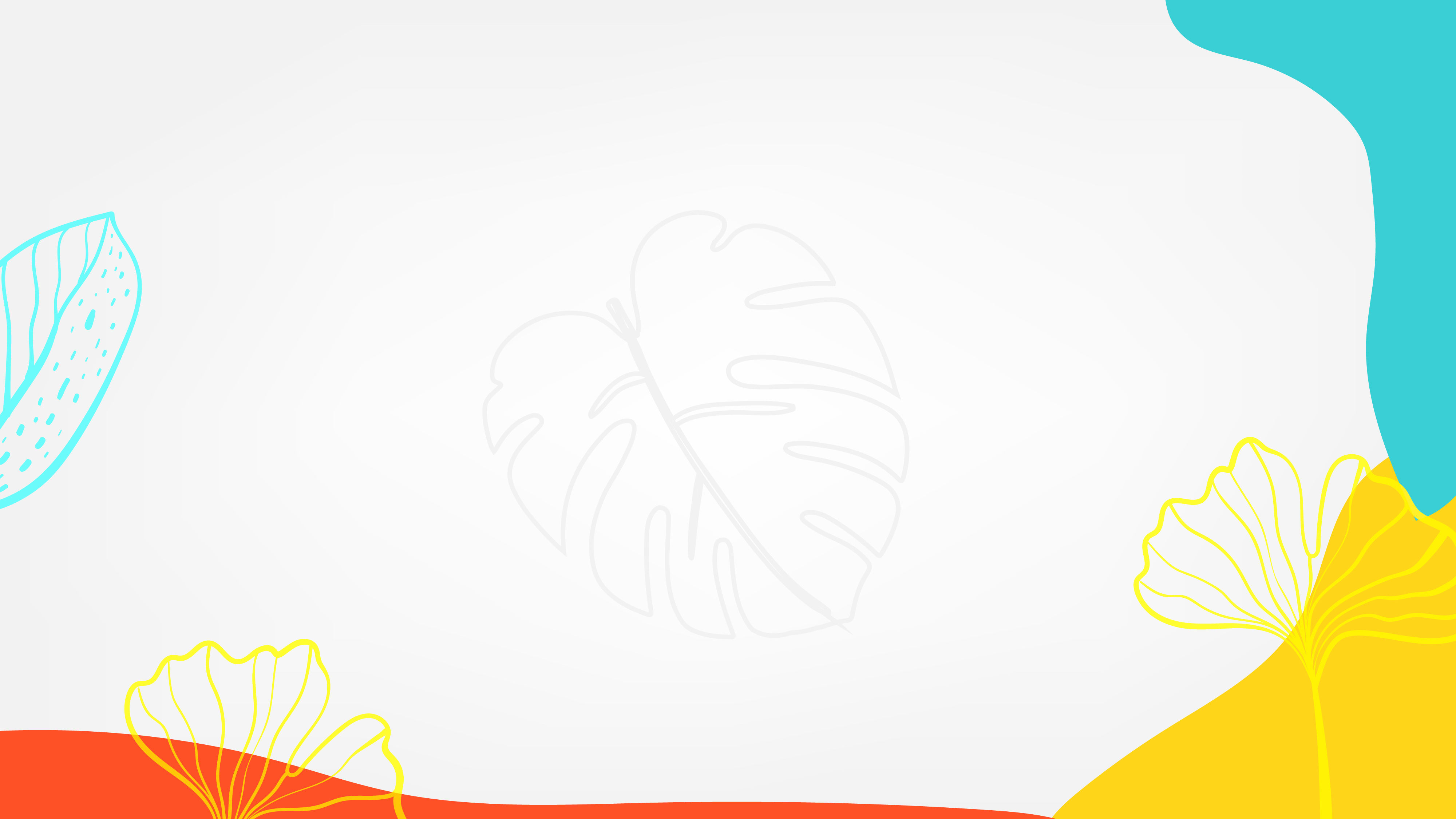 Encuesta de Medición de la Satisfacción de la atención a Tramites y Servicios 2022
Durante el periodo comprendido entre el 1 de enero y 31 de Diciembre del 2022, la entidad recibió mediante sus diferentes canales 735 Trámites y Servicios, de los cuales se obtuvieron 425 encuestas de satisfacción por parte de los peticionarios, obteniendo un Índice de Medición de la Satisfacción del 81,0%.
FUENTE: Informe de Medición de la Satisfacción 2022, PQRS, Trámites y Servicios y Canales de Atención InformedeSeguimientoMedicionSatisfaccion2022 (minenergia.gov.co)
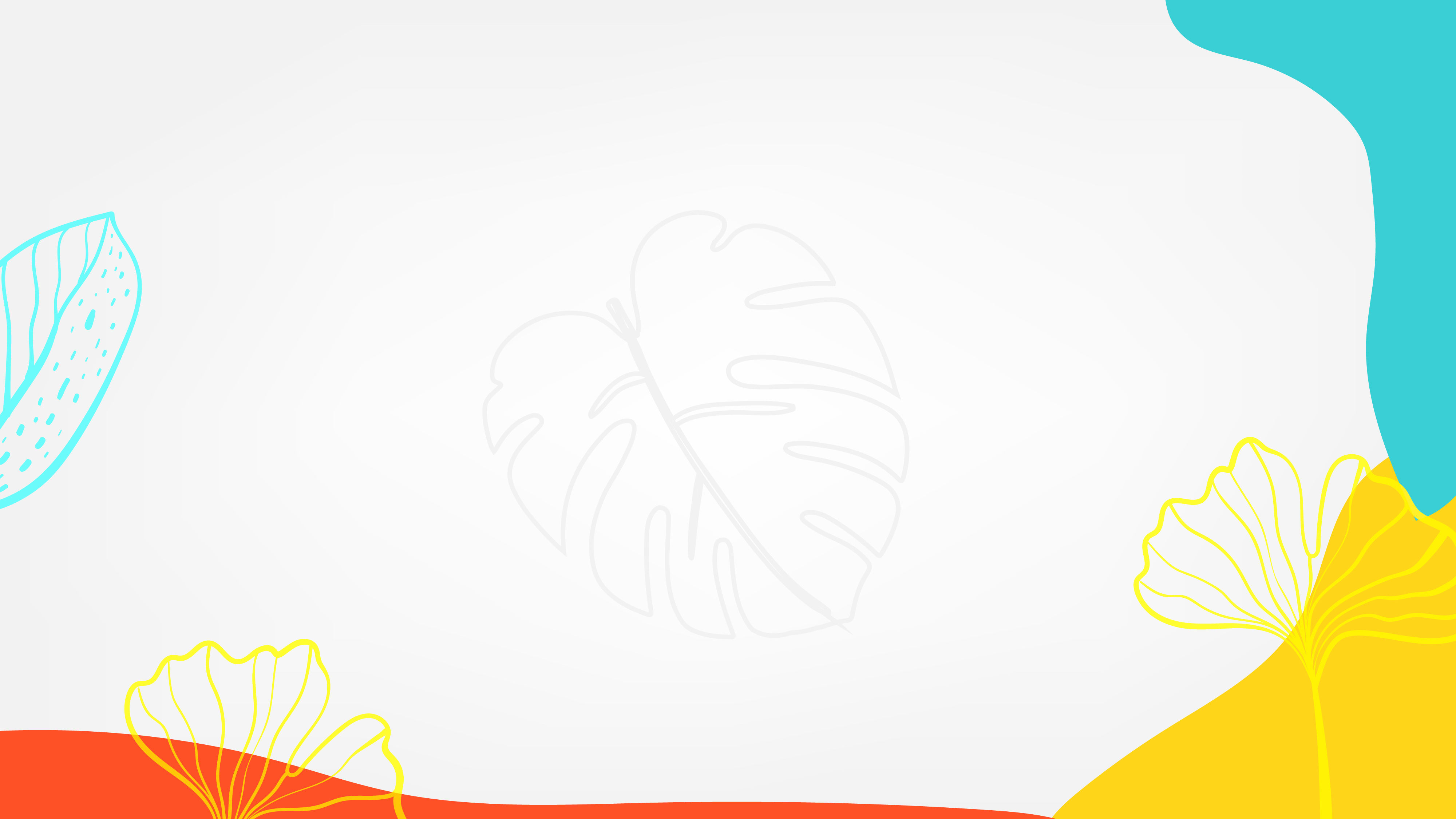 Retroalimentación de las Partes Interesadas
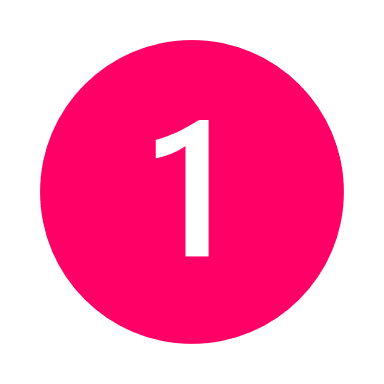 Mejoramiento en los tiempos de respuesta
2
Mejoramiento en los canales de atención
3
Mejoramiento en la calidad de la respuesta
4
Mayor interacción con la ciudadanía
5
Actualización de la página web
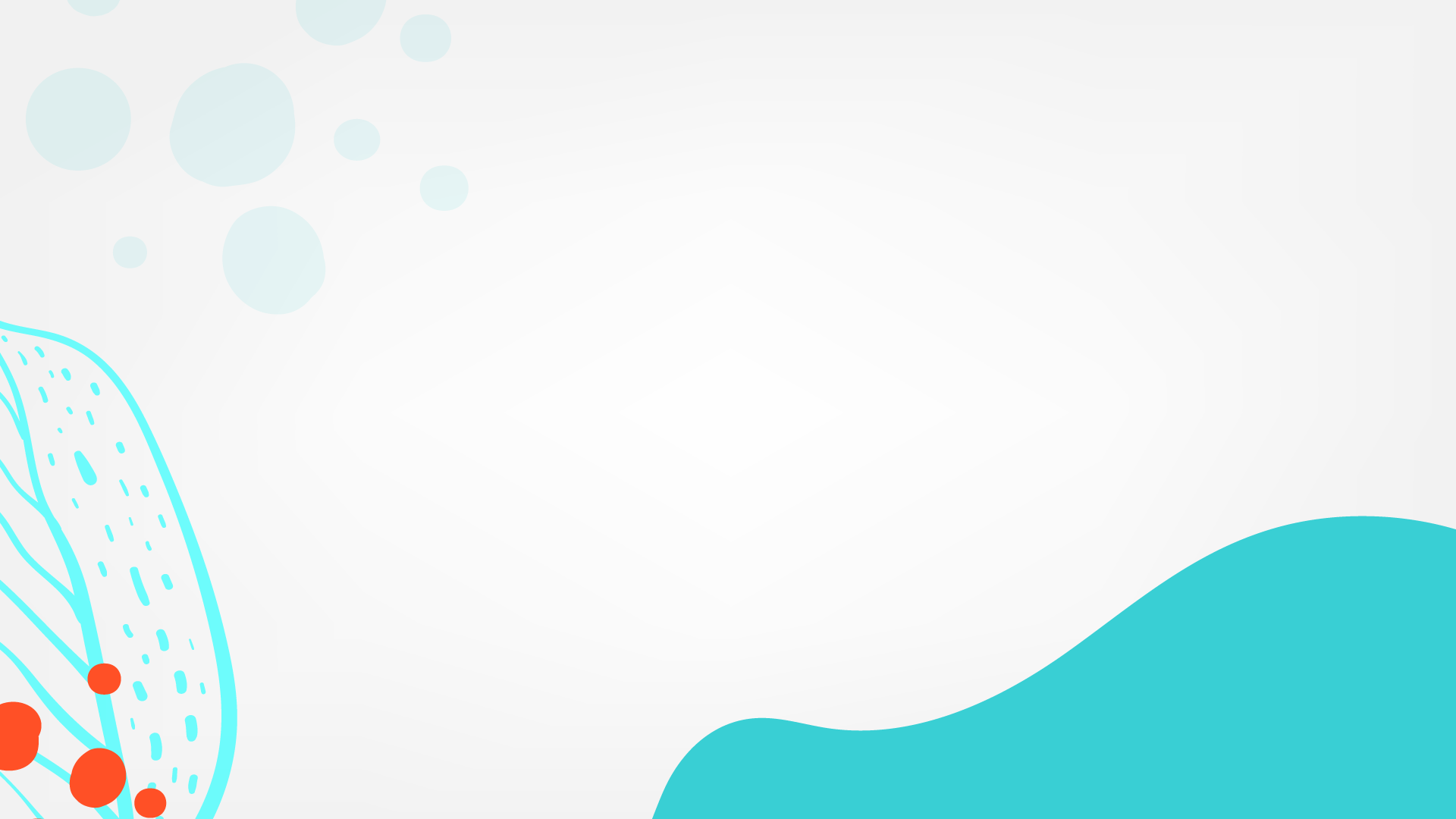 Cumplimiento de los objetivos de calidad 2022
Asegurar la funcionalidad y el desempeño del sistema de gestión - 94,7%
Atender eficientemente los requerimientos de los ciudadanos, de la industria y partes interesadas  - 93,1%
Formular y adoptar oportunamente políticas, planes, programas, proyectos y reglamentaciones - 81,4%
93,6%
Fortalecer las competencias y el desarrollo de los Servidores Públicos - 100%
Garantizar la administración eficiente y oportuna de los recursos financieros, administrativos y tecnológicos - 99%
[Speaker Notes: Política de calidad: El MME establece su compromiso con el aprovechamiento sostenible de los recursos mineros y energéticos en el territorio nacional]
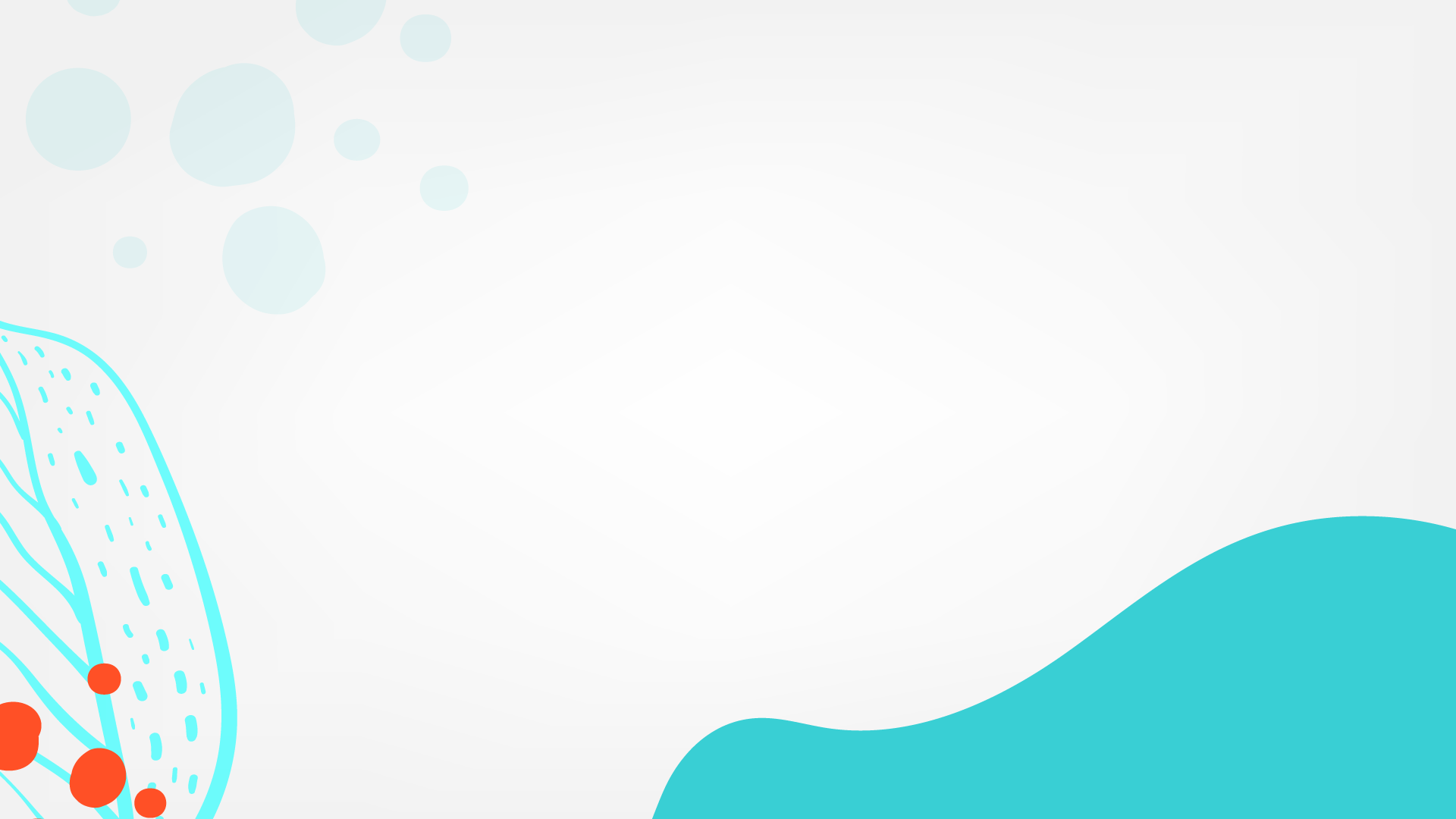 Desempeño por proceso
27 indicadores de procesos misionales no se alcanzaron a ejecutar al 100%, en su mayoría relacionados con la expedición de reglamentaciones
Ejecución alta de los procesos especiales y evaluación y control donde los 17 indicadores planteados alcanzaron una ejecución del 100%
3 indicadores del proceso estratégico no alcanzaron la meta planteada.
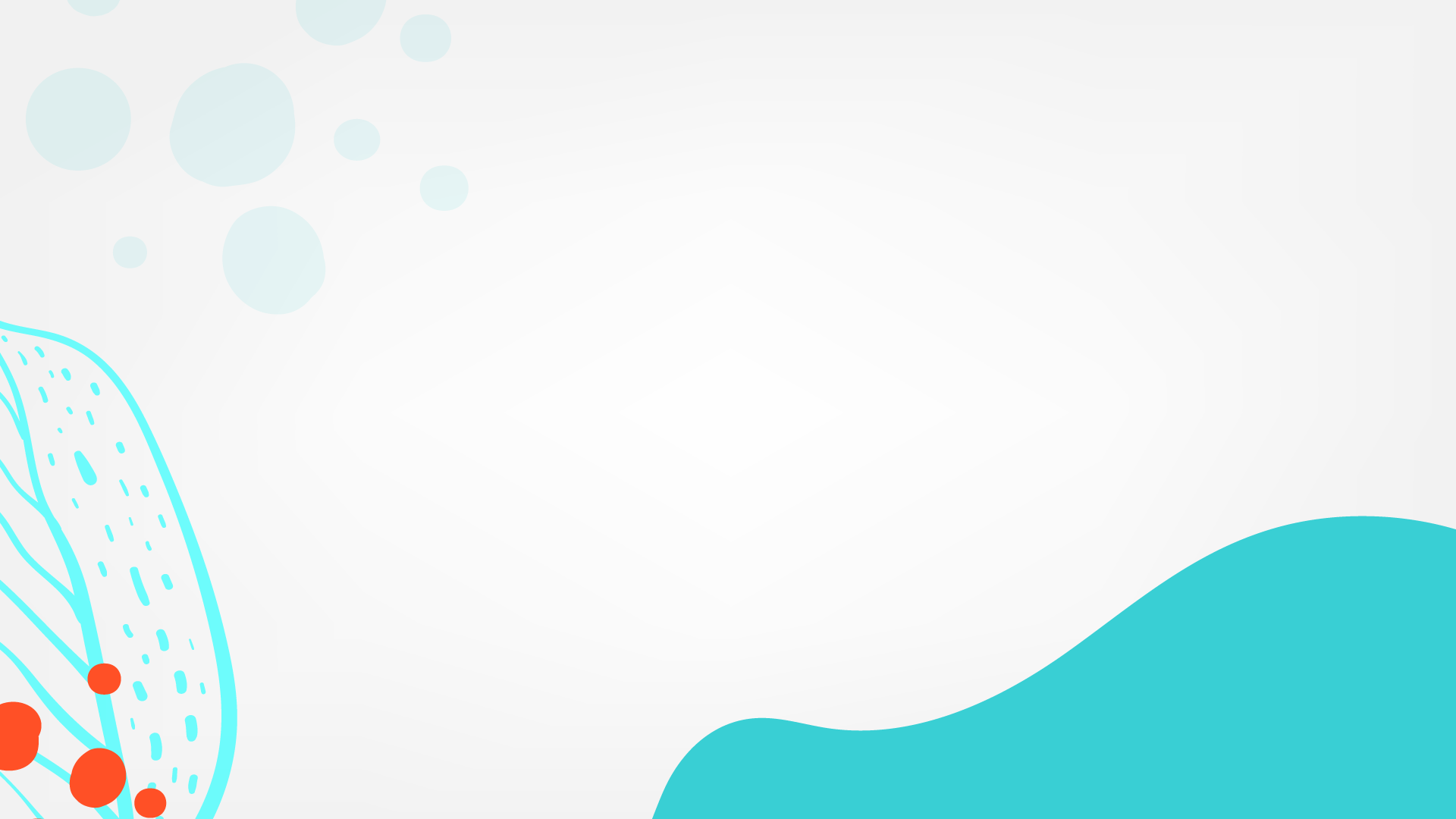 Conformidad de los Productos y Servicios
El Ministerio de Minas y Energía tiene identificado 11 productos, los cuales, son desarrollados por los procesos misionales y especial de la entidad
Actos administrativos para la distribución de recursos en los sectores de Energía y/o Gas.
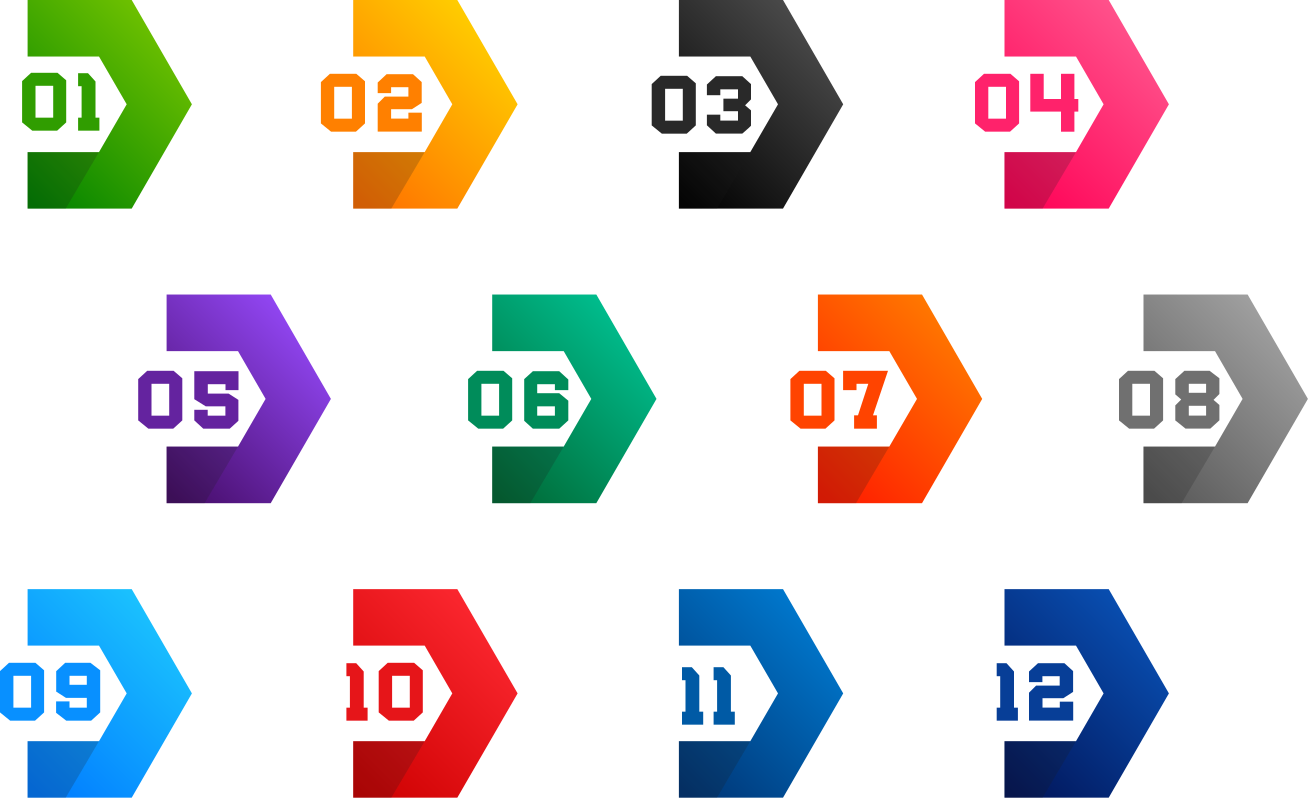 Proyecto normativo
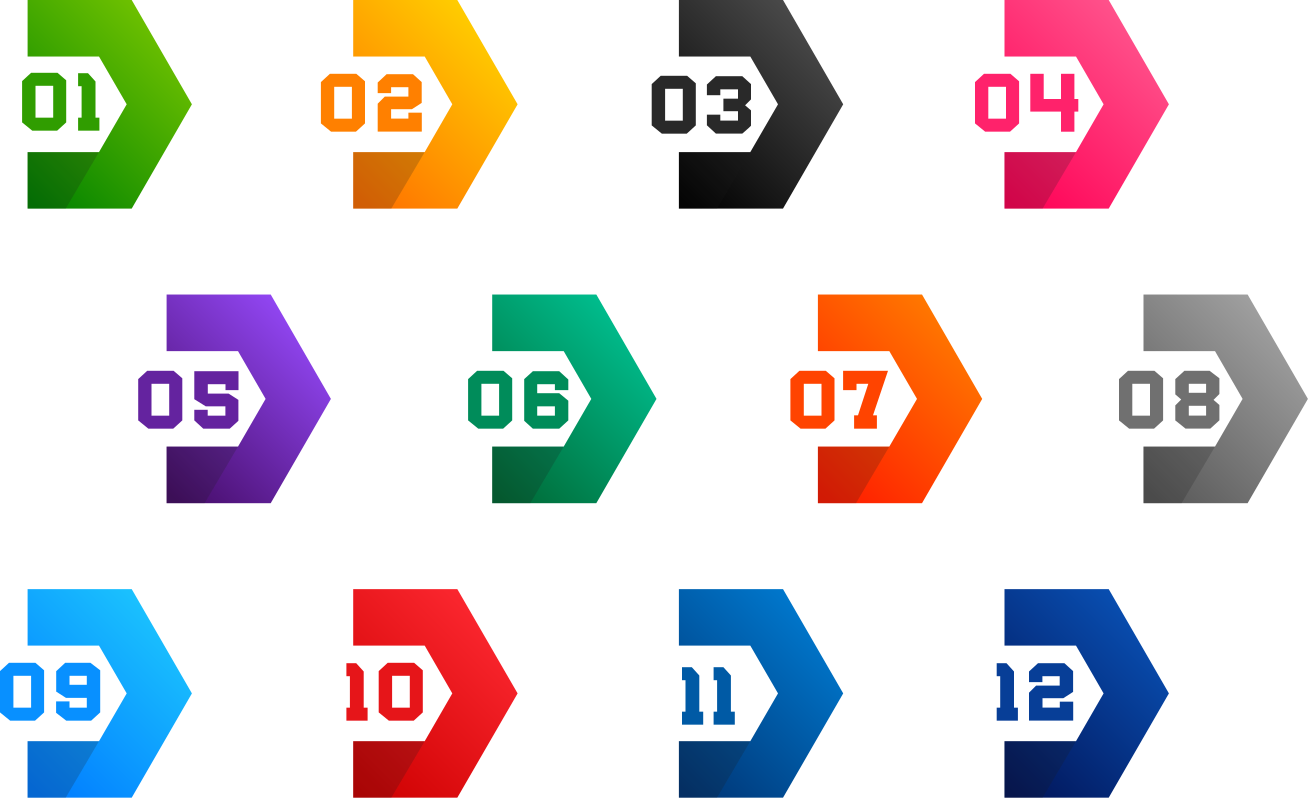 Acto Administrativo para la Autorización de Agentes de la Cadena
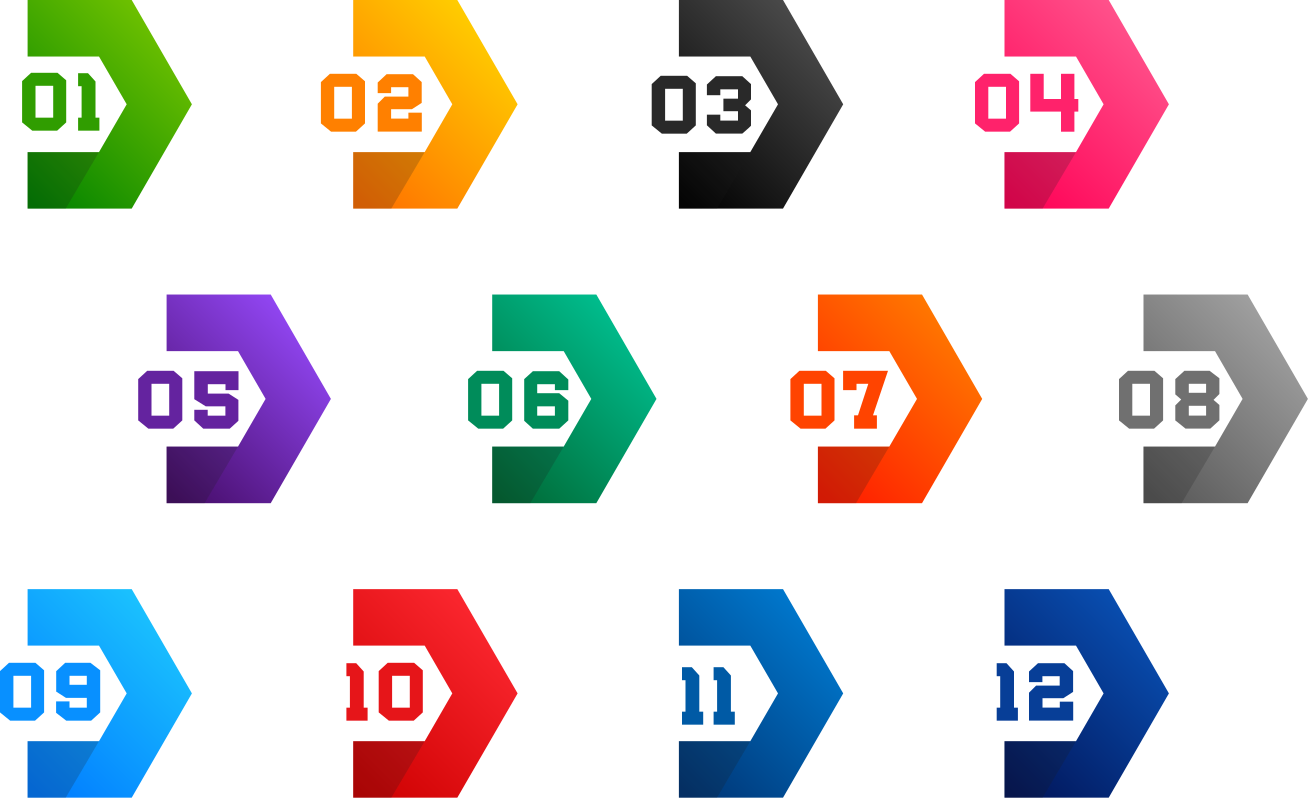 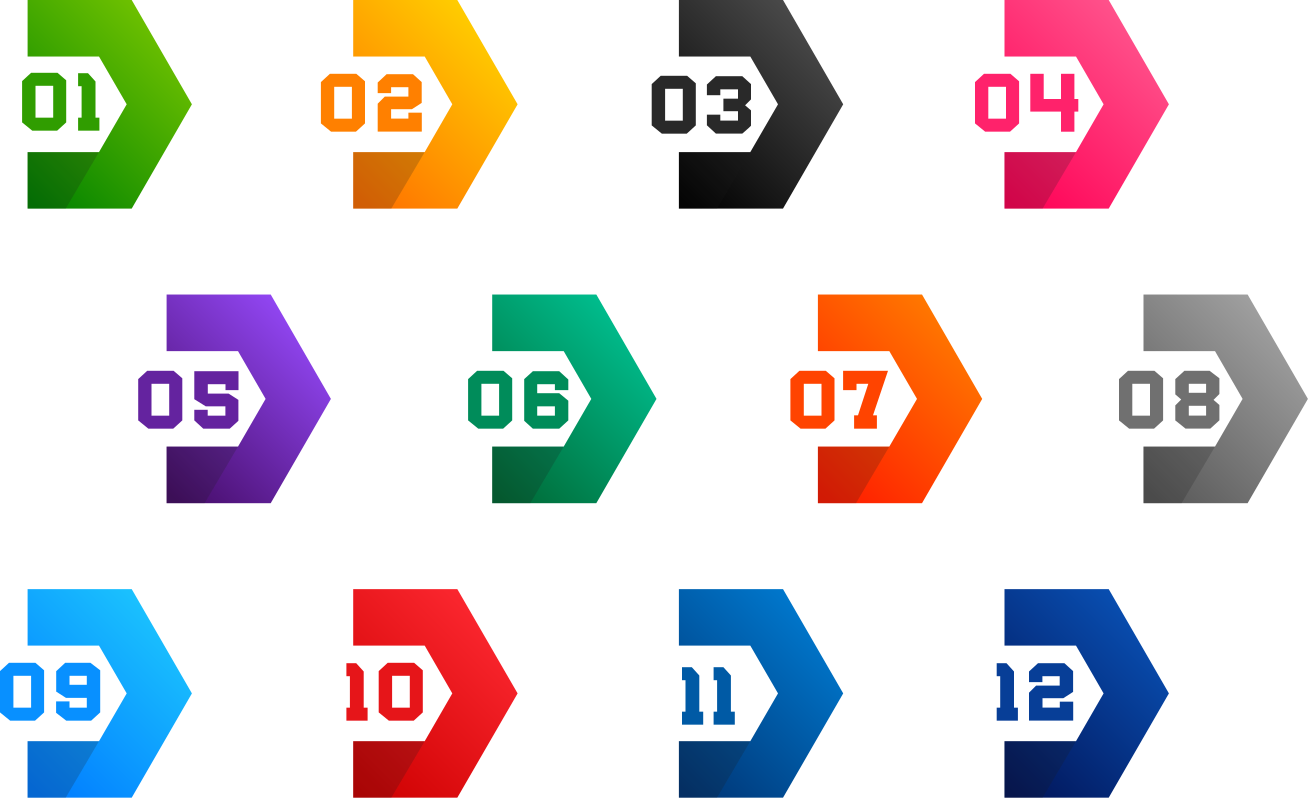 Reglamentación técnica
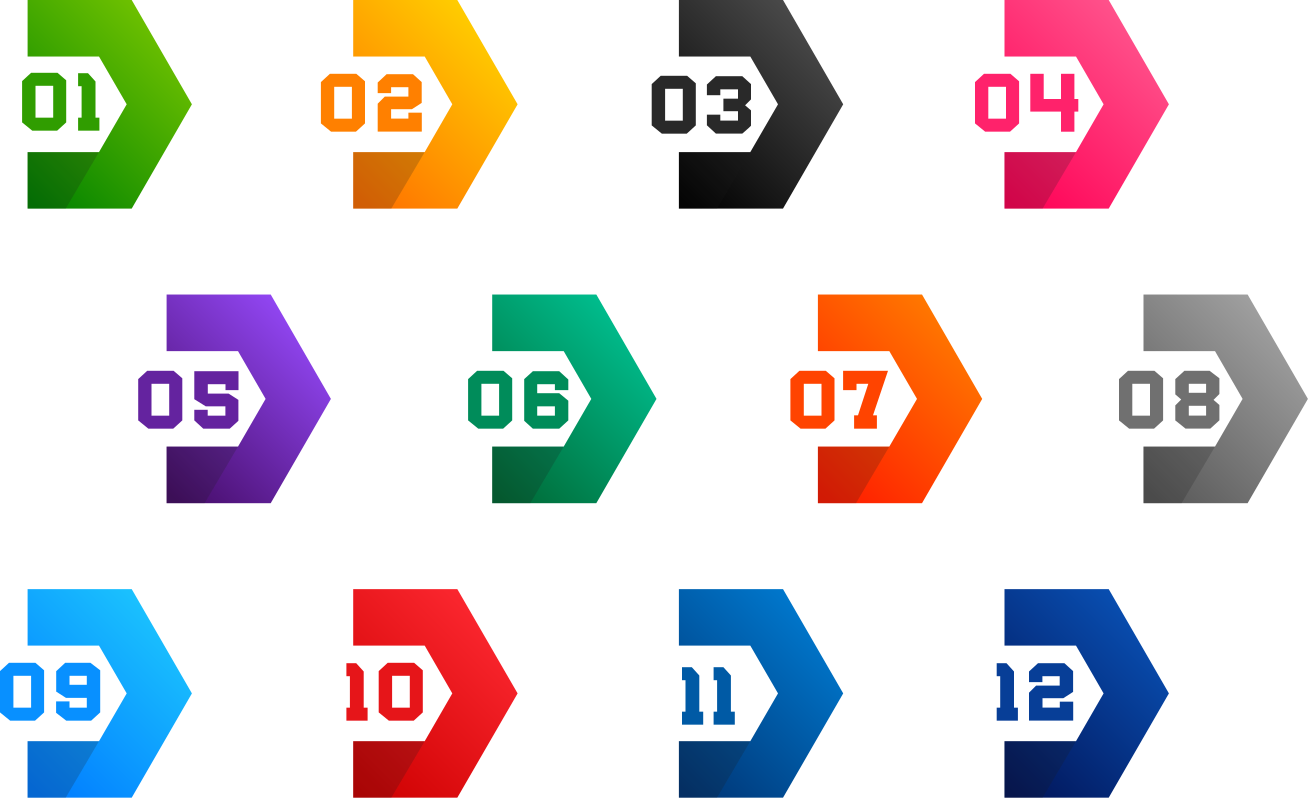 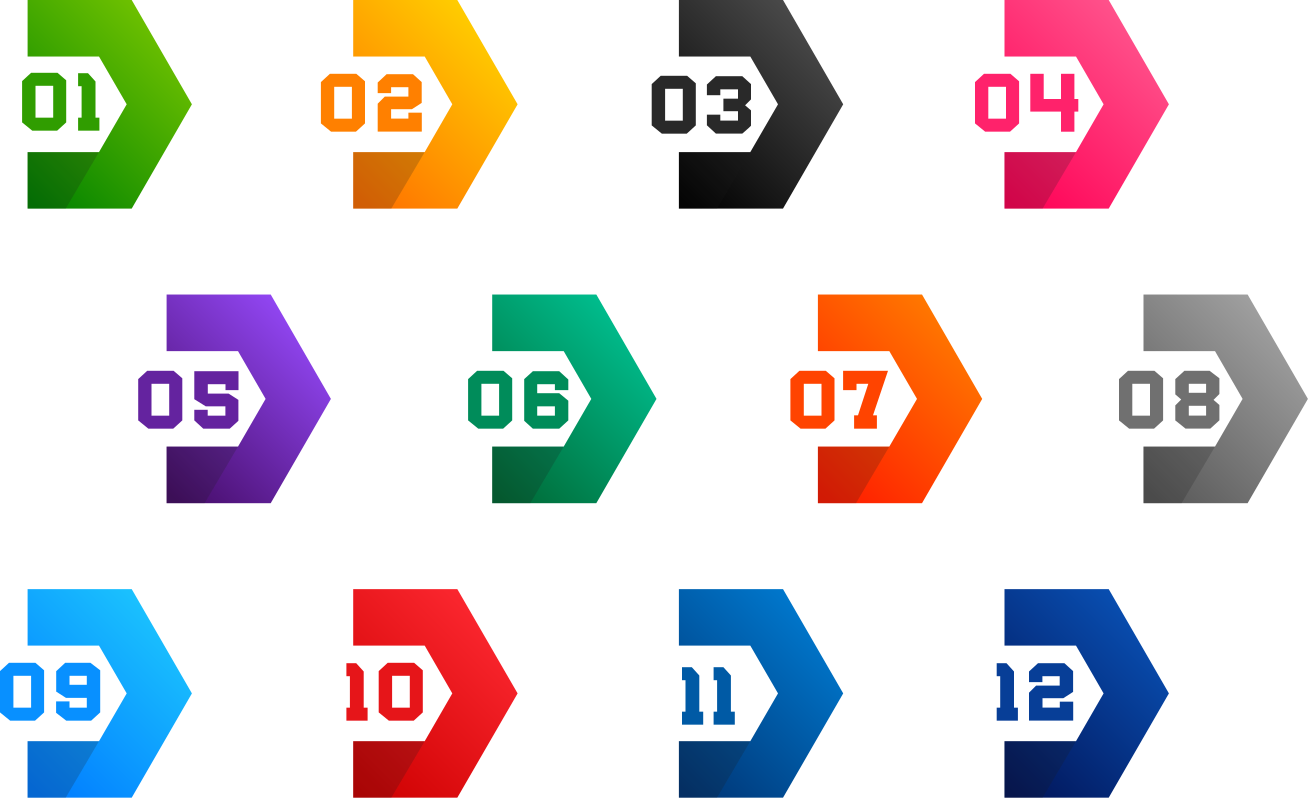 Informes de seguimiento
Actos administrativos de interés general
Autorización otorgada por la autoridad reguladora nuclear
Informes de ejecución a instrumentos o actividades de políticas, para las temáticas de energía, minas e hidrocarburos
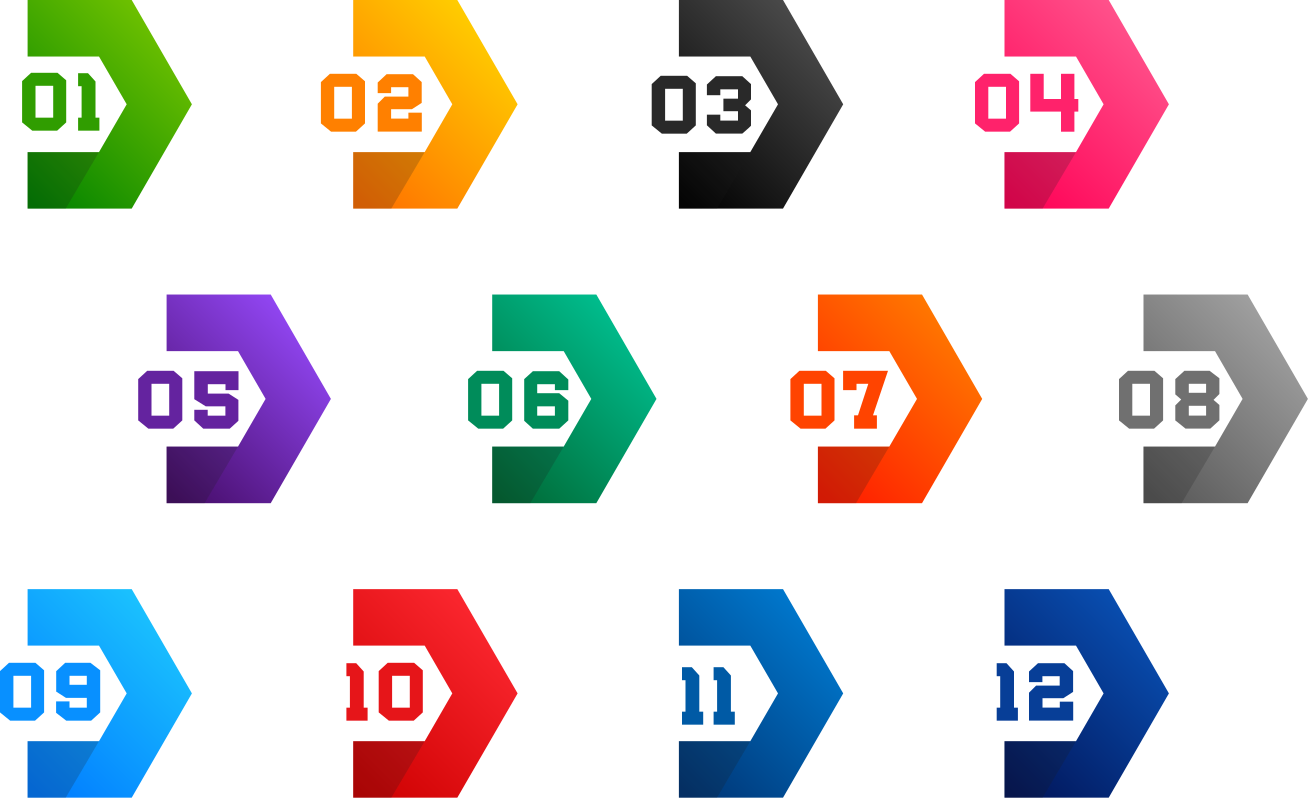 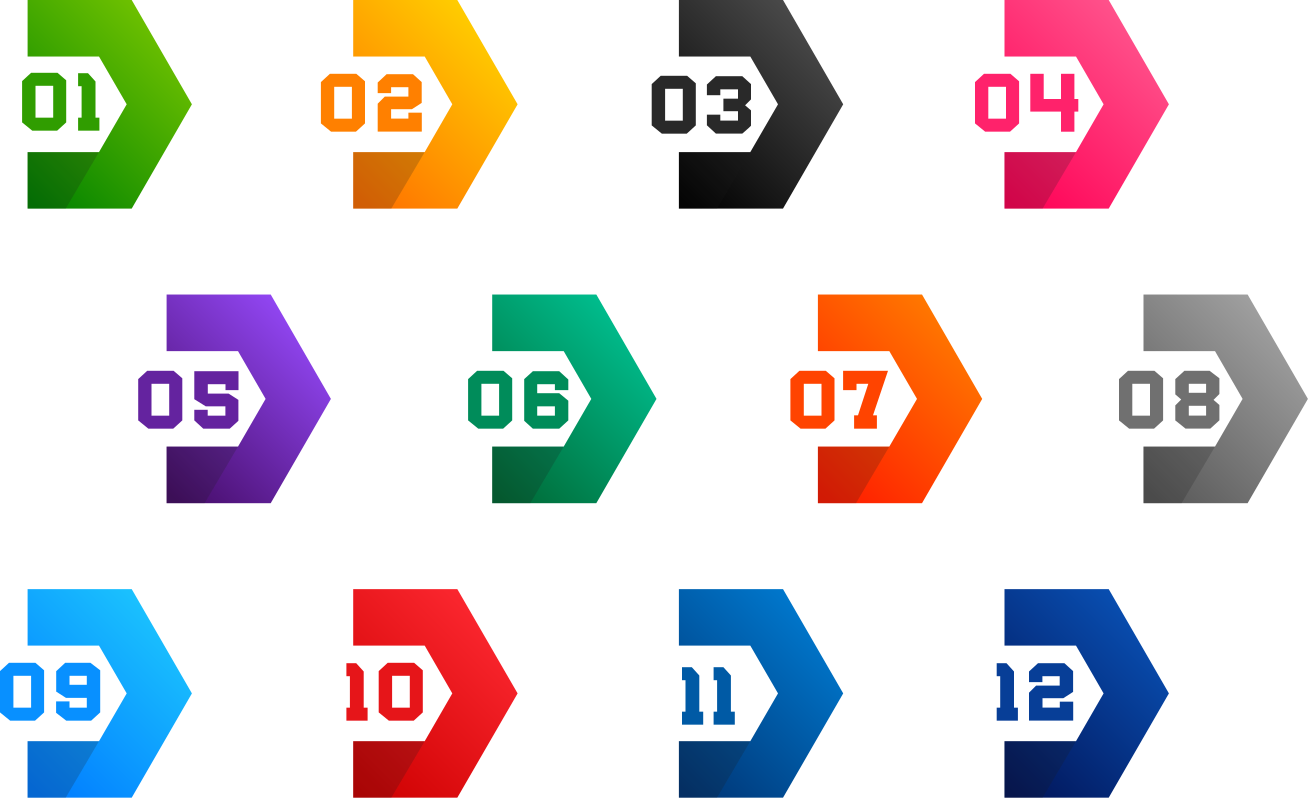 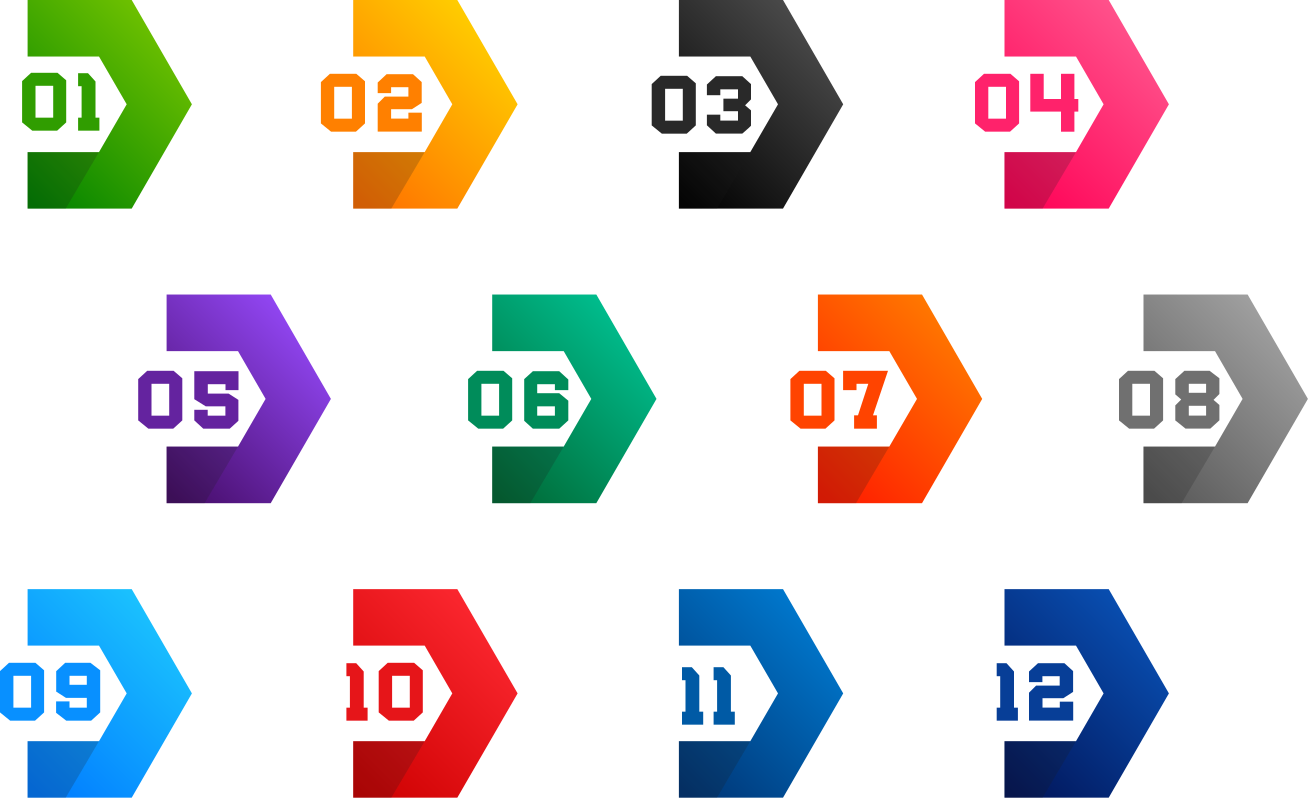 Atención de PQRSD
Concepto técnico para elaborar Resolución Ejecutiva de Declaratoria de Utilidad Pública e Interés Social- DUPIS
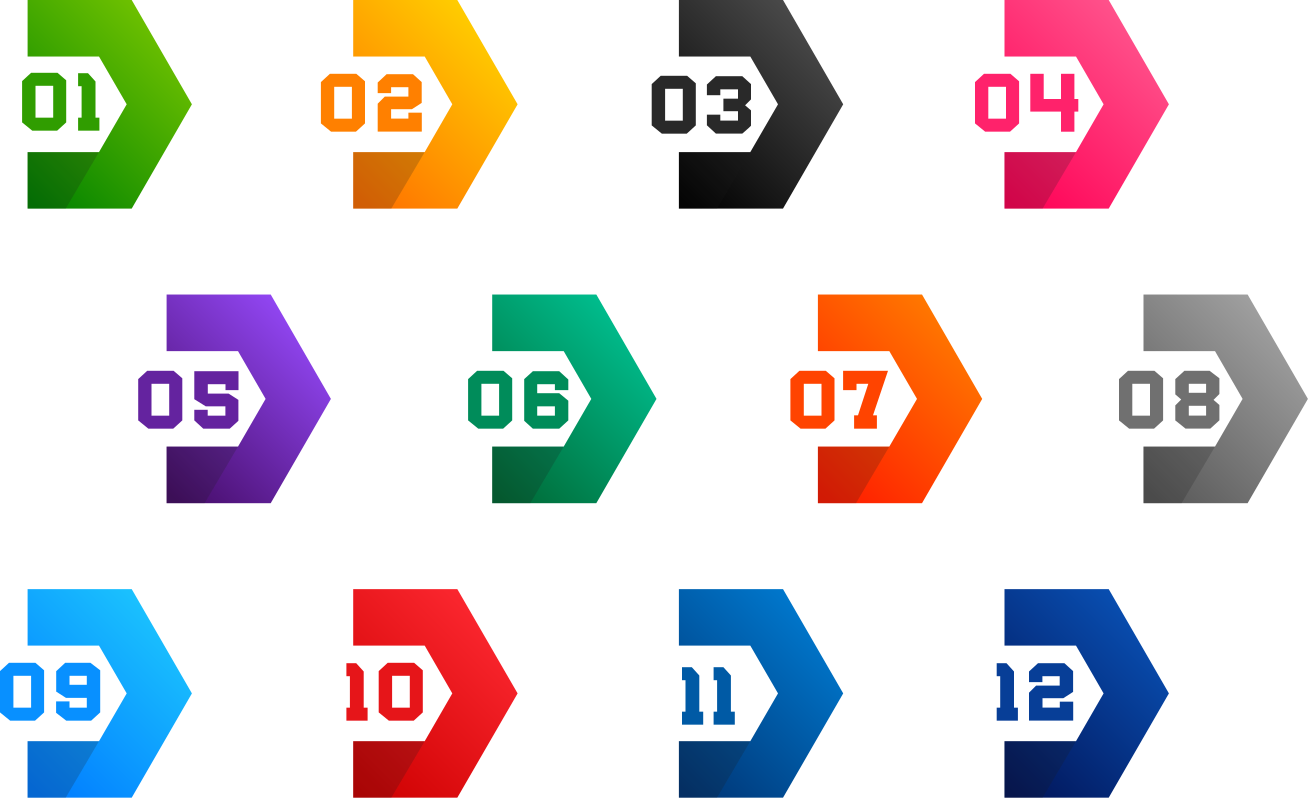 Atender los requerimientos formales (ley 5a. 1992) de los integrantes del sector político
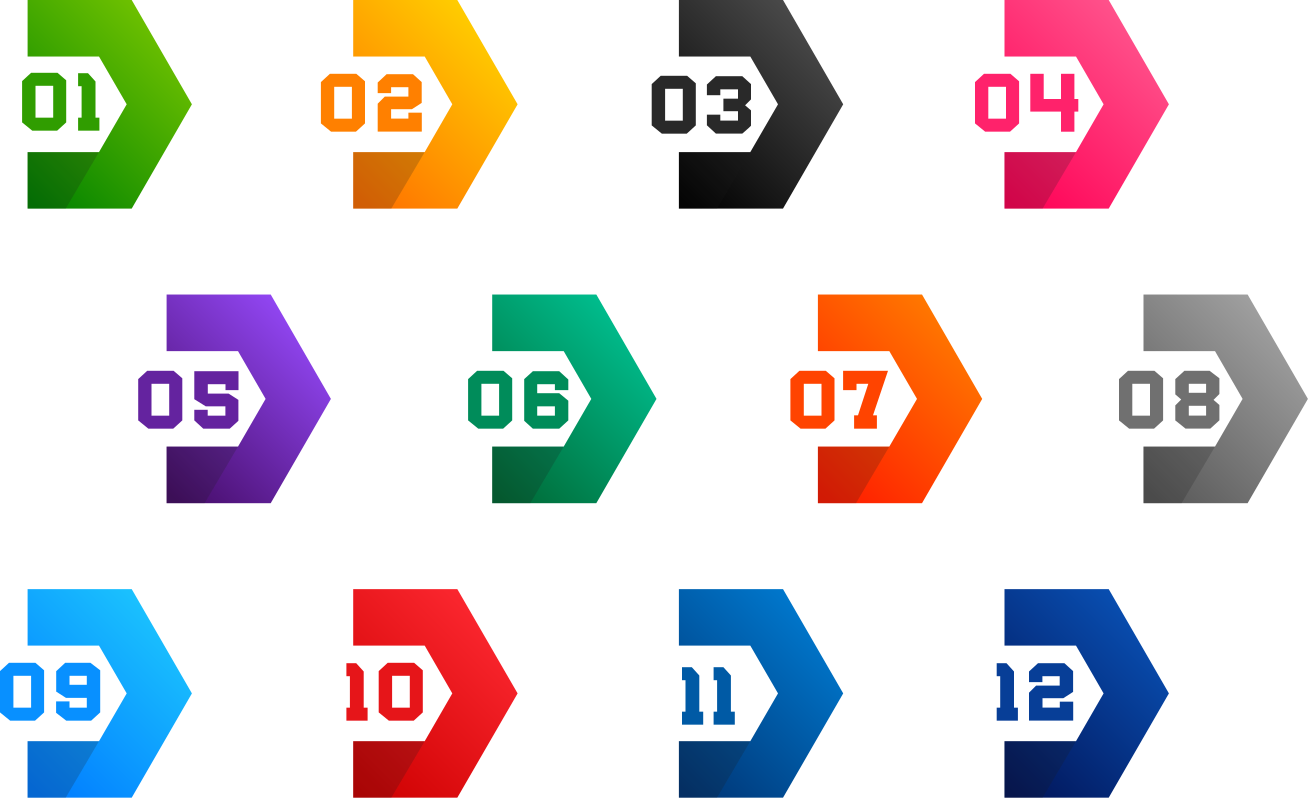 Durante el año 2022 no se presentaron productos o servicios no conformes
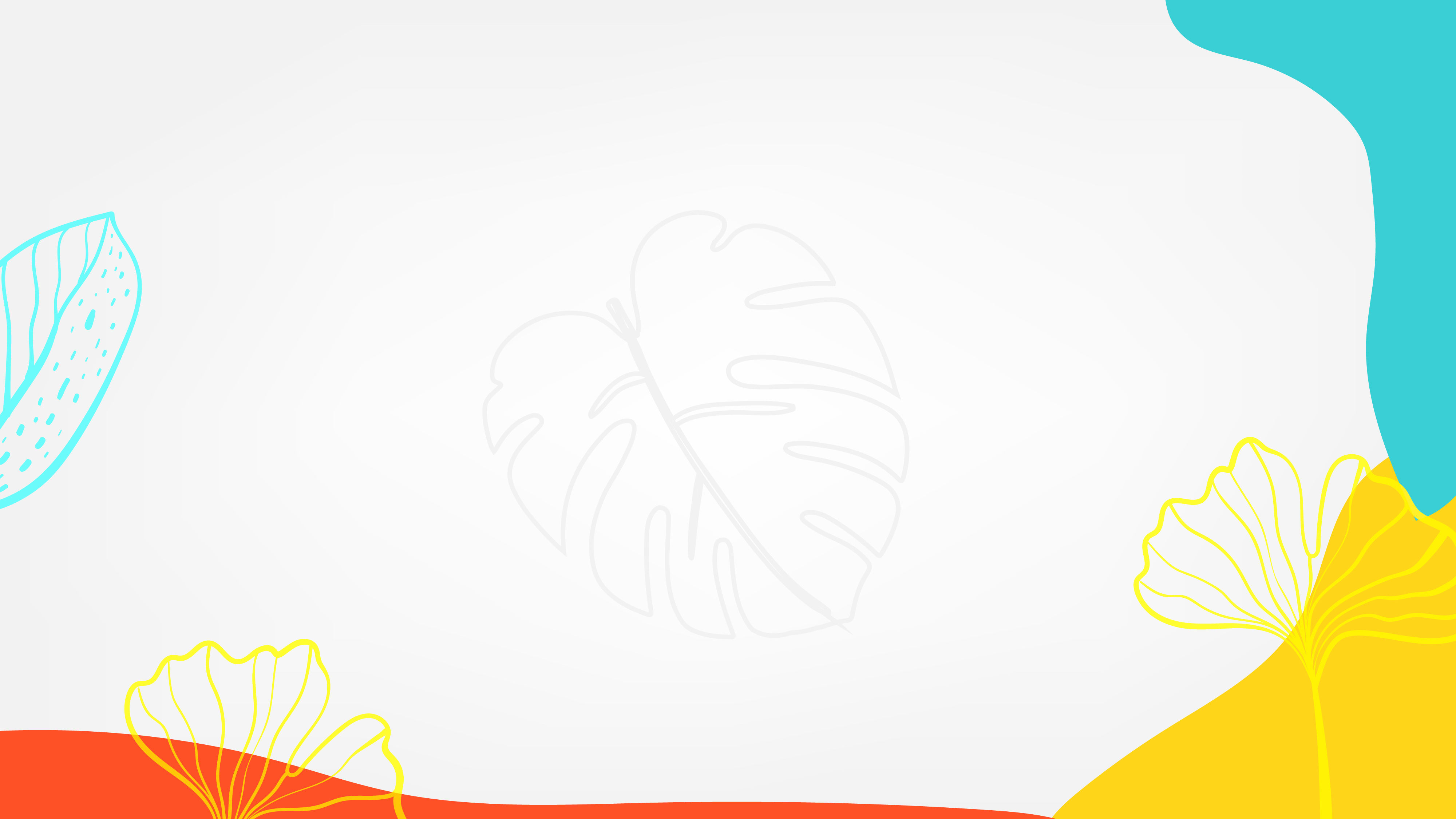 Mejoramiento del SIG
Durante el 2022 se tenían 15 planes de mejora que se agrupan en 5 enfoques generales para la mejora del sistema y 65 acciones en tres estados de validación.
Durante el 2023 se encuentran en proceso de formulación planes de mejora para los procesos de: Gestión de recursos físicos, Seguimiento, vigilancia y control a políticas, planes, programas, proyectos y reglamentación sectorial y Servicio al Ciudadano.
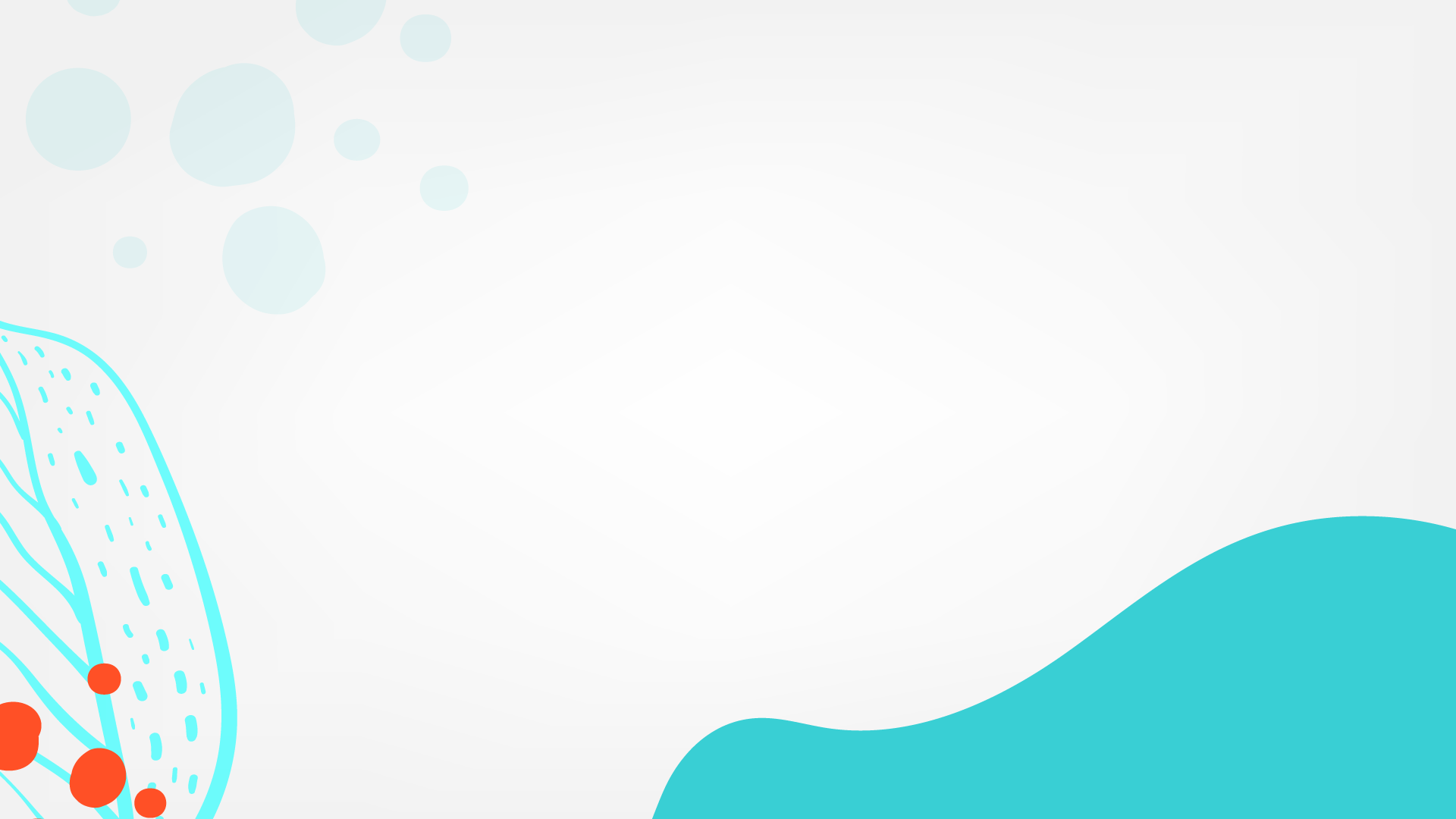 Resultados de seguimiento y medición
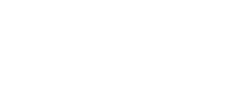 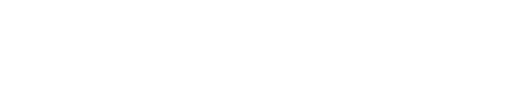 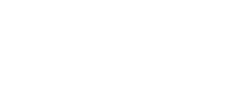 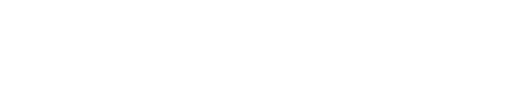 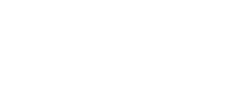 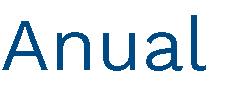 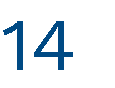 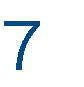 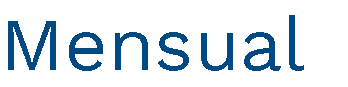 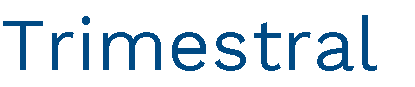 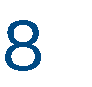 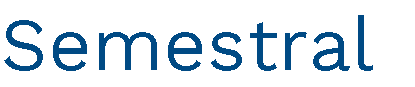 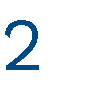 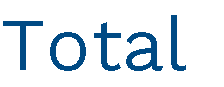 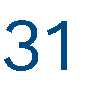 ¿Cómo le fue al sector respecto a los demás en el avance del cuatrienio 2018 - 2022?
Información con corte a diciembre de 2022.
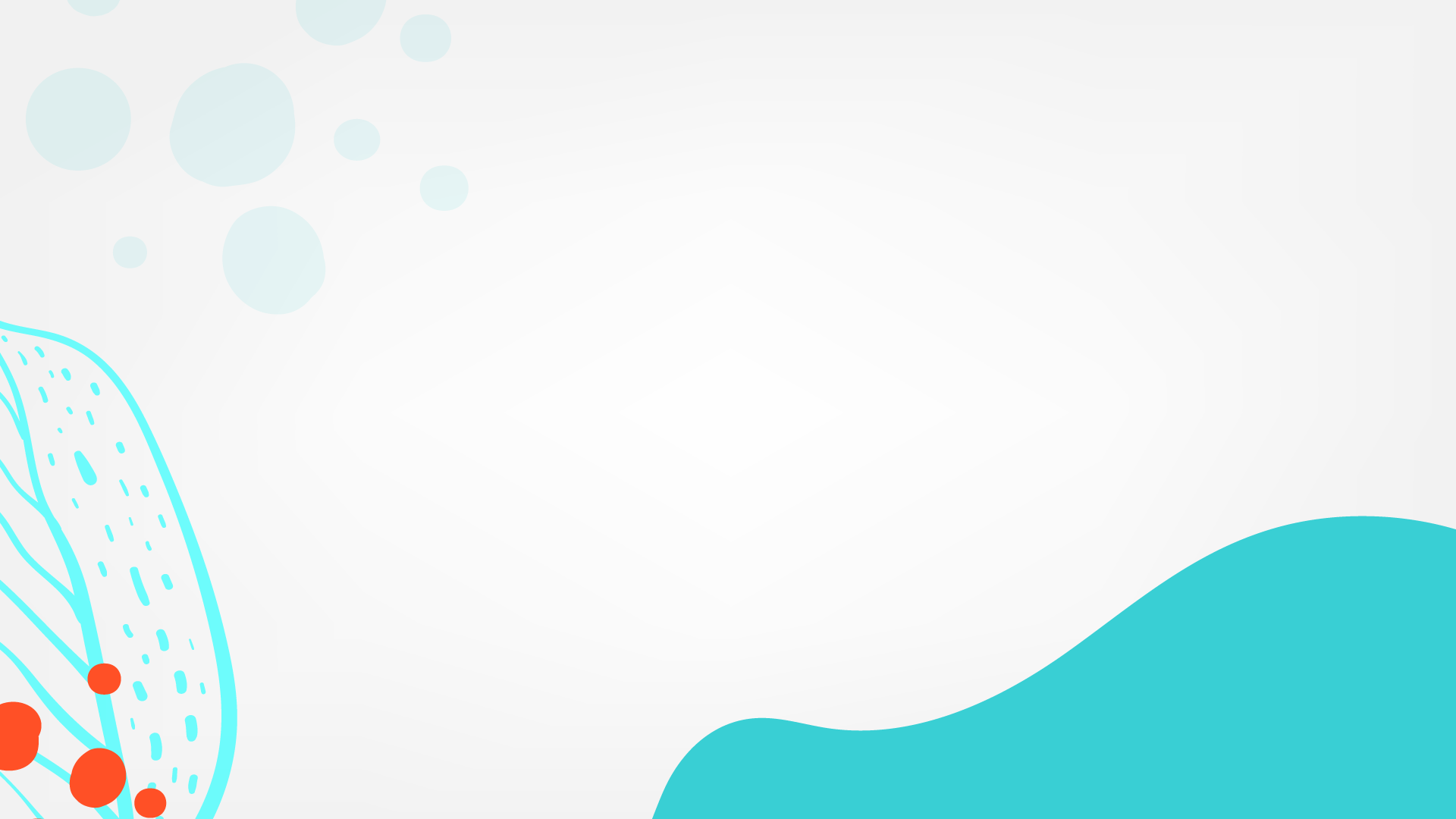 Resultados Metas PND 2018 - 2022
Avance 
acumulado
Línea
 base
Capacidad de generación de energía eléctrica a partir de FNCER comprometida (OARE)
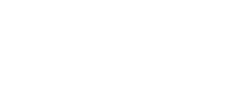 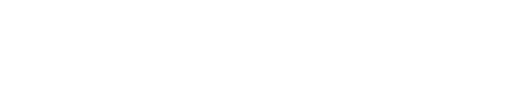 1.500
Megavatios
2.888
379,37
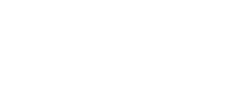 1.679
Megavatios
Capacidad de generación de energía eléctrica a partir de FNCER en operación (DEE)
938
28,2
100.000
Usuarios
Nuevos usuarios con servicio de energía eléctrica (DEE)
88.870
-
Nuevos usuarios con servicio de energía eléctrica en municipios PDET (DEE)
40.854
Usuarios
60.406
-
5.200.000
Usuarios
Usuarios con equipo de medición inteligente instalada (OARE)
446.055
200.000
10.595.957
Usuarios
Usuarios con servicio de gas combustible por redes (DH)*
11.259.110
9.595.597
207
Pozos
159
Pozos exploratorios perforados (ANH)
-
6.900
Kilómetros
9.126,2
1.107
Sísmica 2D equivalente (ANH)
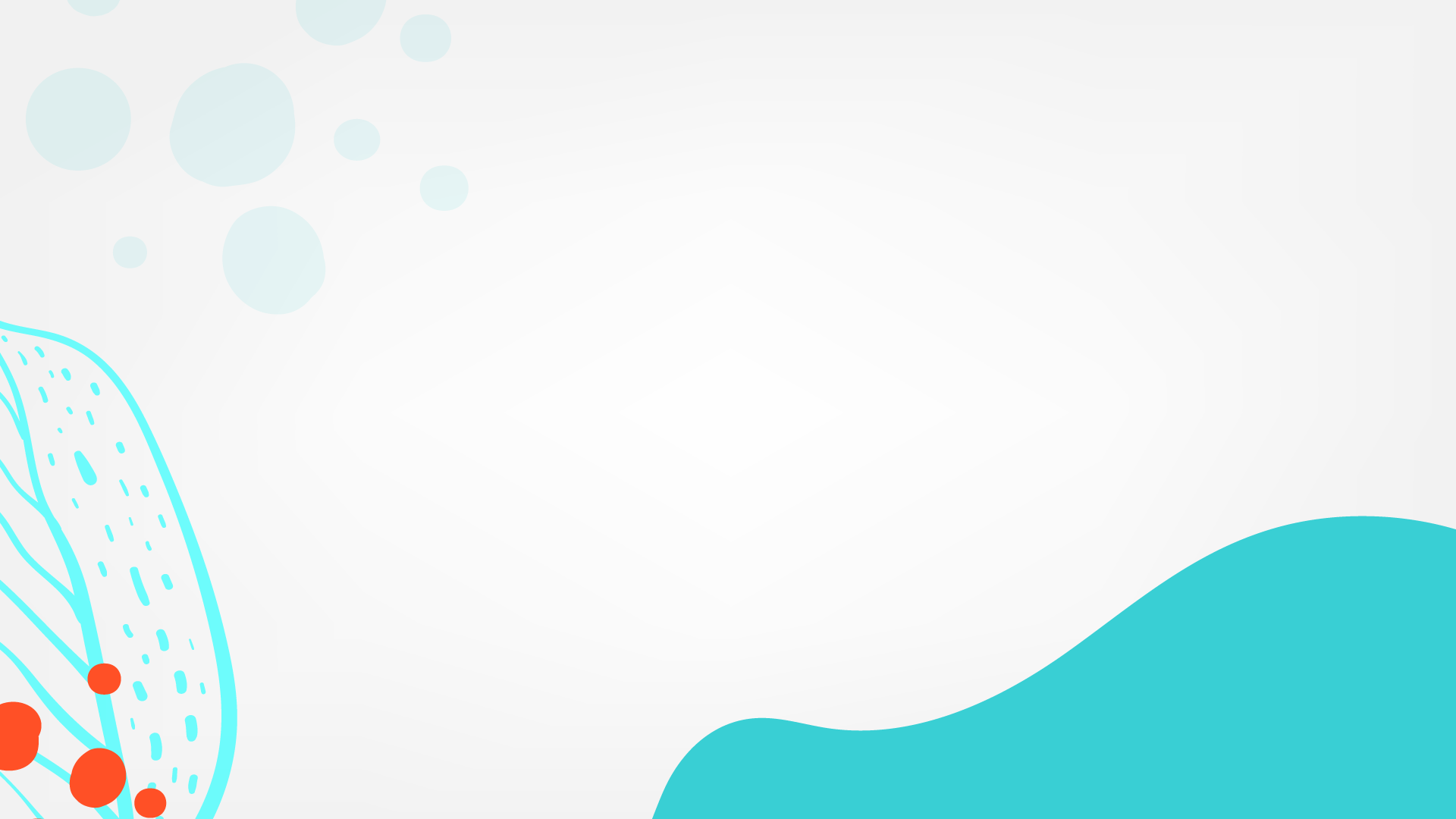 Resultados Metas PND 2018 - 2022
Meta cuatrienio  Avance (%)
2019
2021
2020
2022
1.070 millones  de m3
Producción promedio  diaria de gas (ANH)
Meta anual
1.087,2
1.072,8
1.070,8
1.041,4
100%
1.070
968
1.070
1.041
Producción promedio  diaria de crudo (ANH)
Meta anual
865 Kilobarriles día
885,83
781,1
736,3
754
87,2%
865
865
865
865
3,8 Terapies  cubicos
Reservas probadas de  gas (ANH)
Meta anual
3,16
3,2
ND
2,95
83,2%
3,8
3,77
3,75
3,8
Reservas probadas de  crudo (ANH)
Meta anual
1.782 millones  de barriles
ND
2.039
2.041
1.816
114,4%
1782
1848
1804
1782
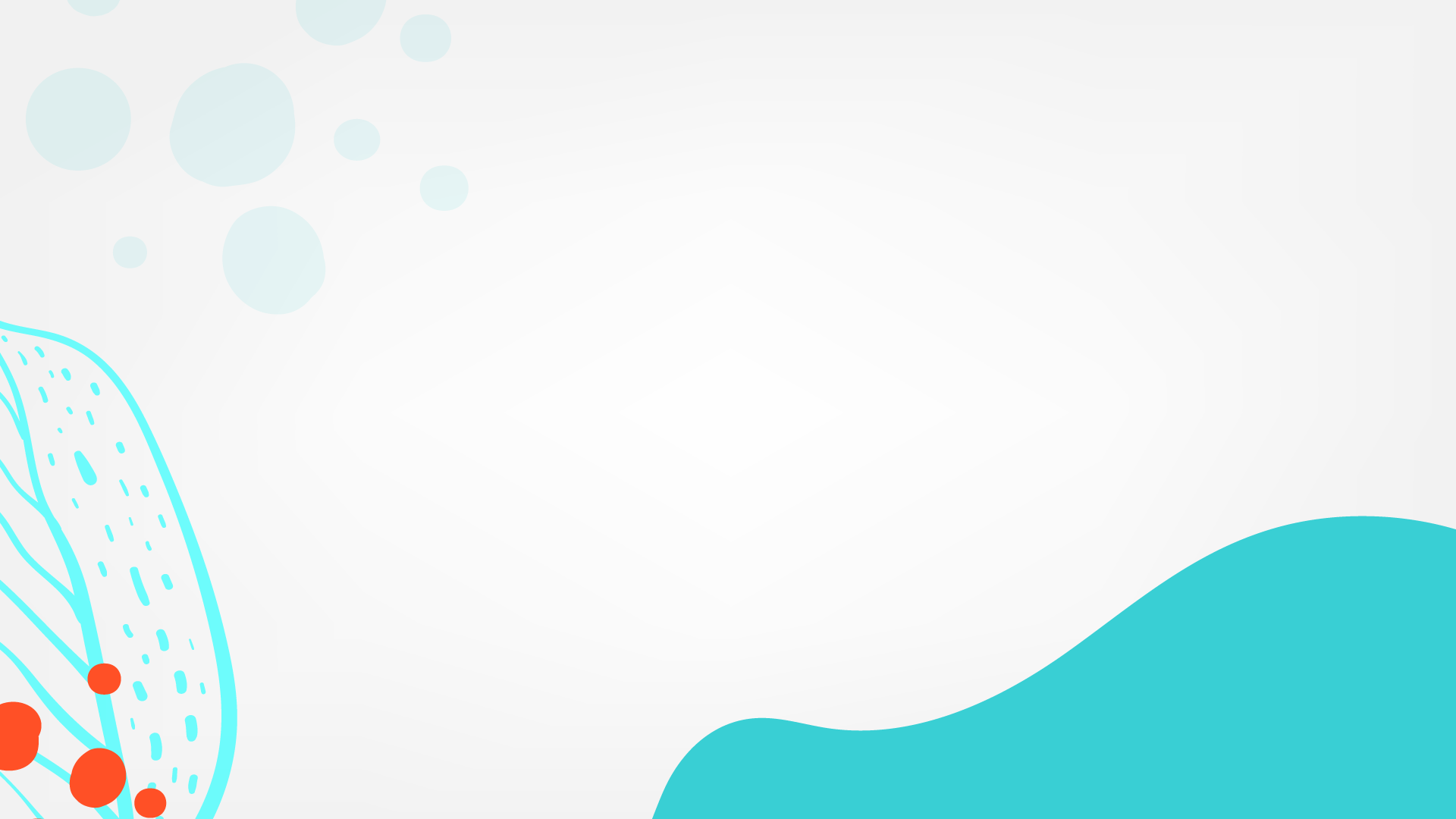 Resultados Metas PND 2018 - 2022
Meta cuatrienio  Avance (%)
2019
2022
2021
2020
5,7 años
Años de reservas probadas de crudo (ANH)
Meta anual
6,3
6,3
6,3
7,6
100%
5,7
5,7
5,7
5,7
1.500 USD  millones
Promedio móvil de la  inversión extranjera
directa en minería (DME)
Meta anual
1.043
1.304
1.001
ND
66,7%
1500
1500
1500
1500
98 millones  de Toneladas
Producción de carbon (DME)
27,13*
49,33
80,34
56,64
57,8%
Meta anual
87
98
85
90
Producción de oro en  títulos mineros (DME)Meta anual
42 Toneladas
36,59
55,32
47,64
20,44*
131,7%
37
42
36
41
*Los datos de oro y carbón están a corte segundo trimestre de 2022
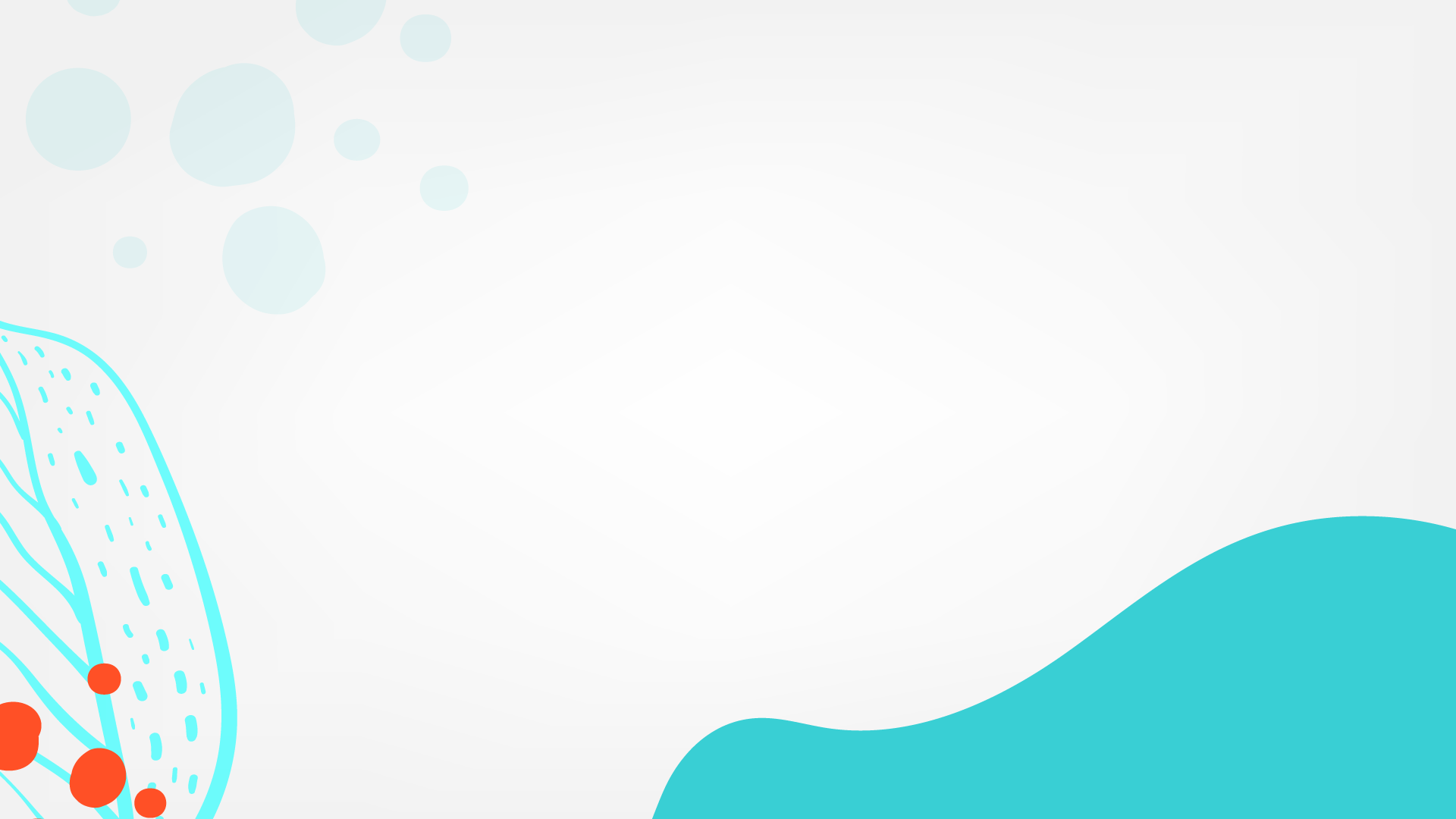 Resultados Metas PND 2018 - 2022
Porcentaje de producción  de oro proveniente de  títulos mineros (ANM)*
Meta anual
45,86
41,09
47,81*
41,04
60 Toneladas
68,4%
60
52
52
52
50 partículas  por millón
Contenido de azufre en  la gasolina (DH)
Meta anual
83,48
59,91
59,7
93,77
99,6%
100
50
50
300
10 partículas  por millón
Contenido de azufre en  la diésel (DH)
Meta anual
10,35
9,88
13
11,82
50
57,8%
20
15
10
*Los datos de oro están a corte tercer trimestre de 2022
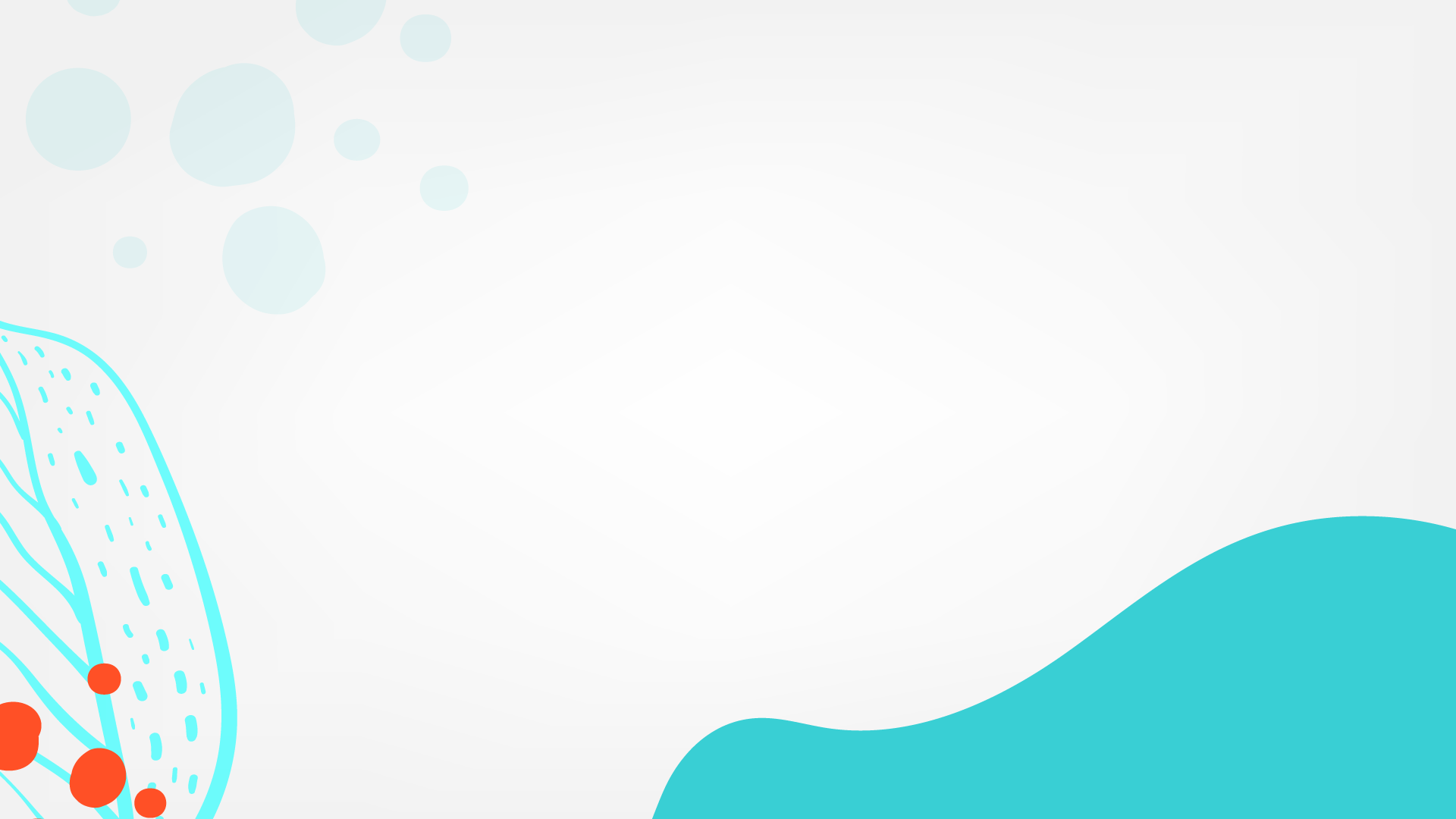 Resultados Acciones SisCONPES 2022
ACCIONES POR ENTIDAD PARA 2022-1
¿QUÉ HEMOS HECHO?
AVANCE EN 2022 - 1
En el 2019 nos encontrábamos en el puesto 19 de 28 sectores, en 2022-1 nos encontramos en el 10 sobre 30
Estamos por encima de sectores como educación, salud, transporte y ambiente
Los rechazos fueron reducidos de 35% a 27% y han sido por cuestiones de forma
Se han identificado cuellos de botella y los cambios para solicitar al DNP
Si bien el avance disminuyó en 2022-1 comparado con 2021-2, esto se debió a la entrada del CONPES 4075, el cual tiene 70 acciones para el sector, que iniciaron en 2022-1
Se espera superar el 80% de avance para 2022-2
78,4%
AVANCE EN 2021 - 2
88,3%
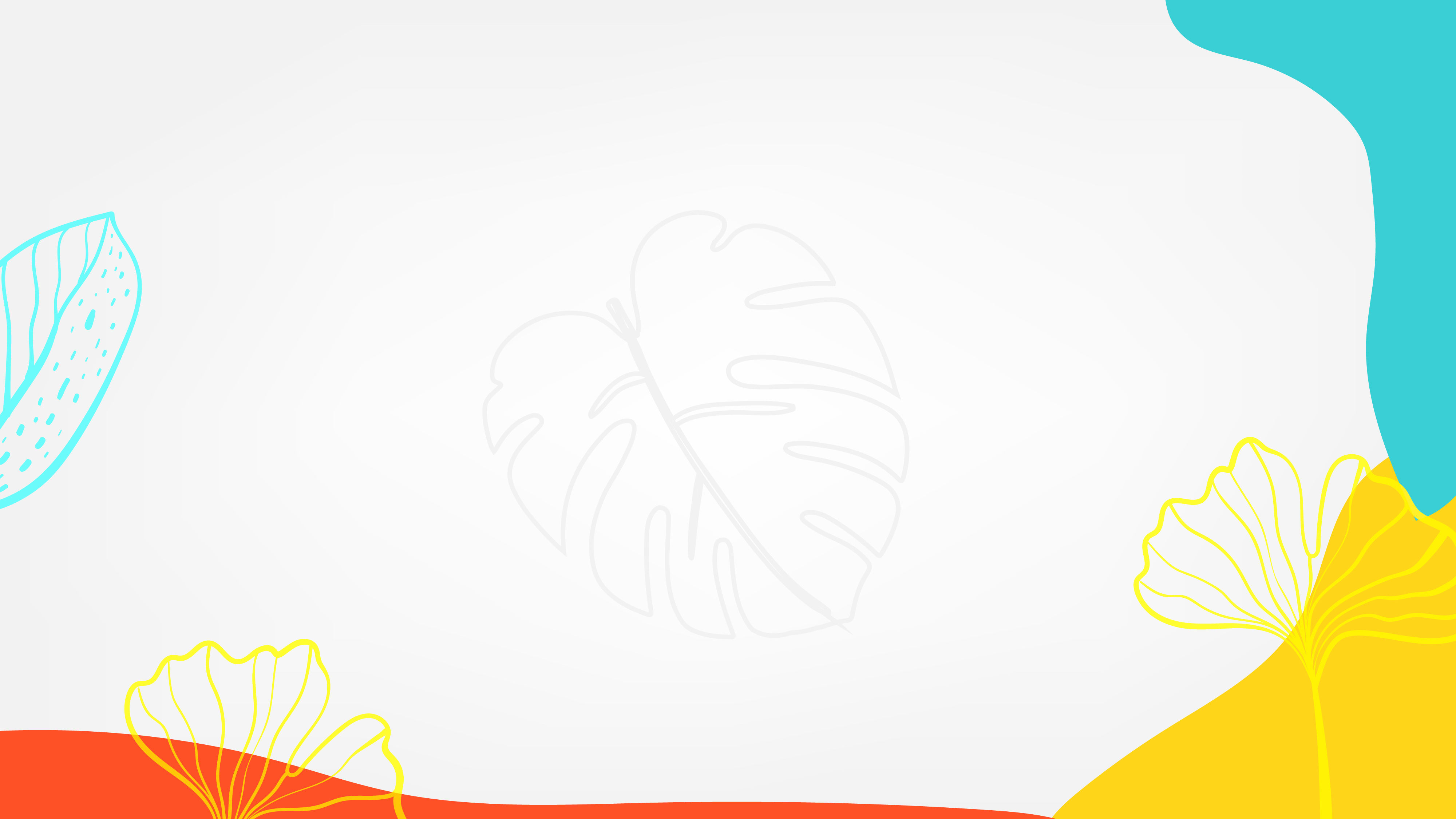 Resultados Ejecución Plan de Acción 2022
Dependencias con ejecución entre el 60% al 80%
2
Dependencias con ejecución entre el 81% al 90%
1
Dependencias con ejecución entre el 91% al 100%
20
93,6%
Promedio ejecución 2022
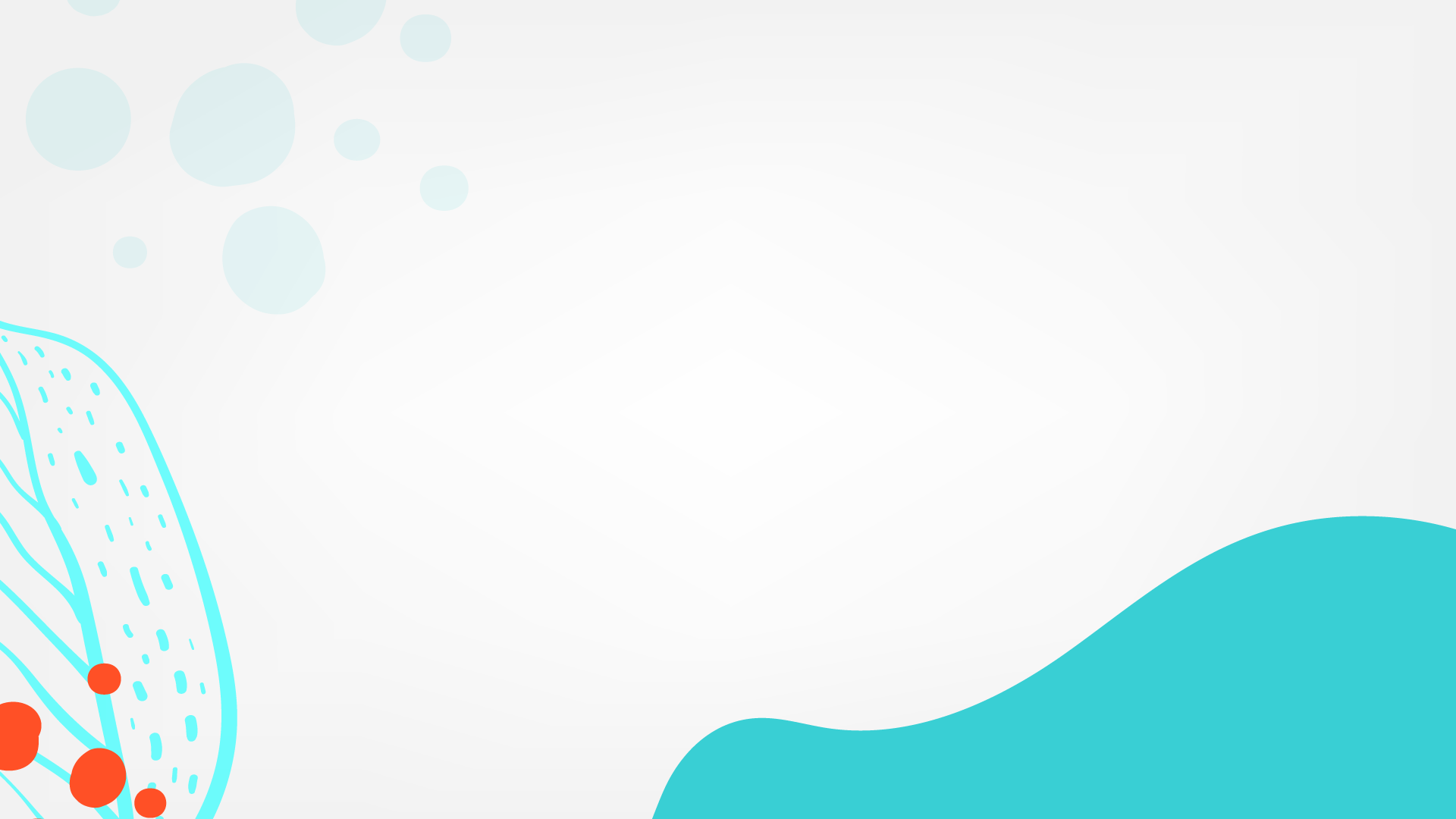 Formulación Plan de Acción Anual 2023
Transformaciones Plan Nacional de Desarrollo 
2022 - 2026
1.  Ordenamiento del territorio alrededor del agua y justicia ambiental
Indicadores misionales: 76
115
Indicadores de resultado
formulados
4.  Internacionalización, transformación productiva para la vida y acción climática
Indicadores de apoyo: 39
6. Colombia, sociedad para la vida: Actores diferenciales para el cambio (transversal)
8. Fortalecimiento de la Gestión Institucional (Gestión Institucional)
Próxima revisión del Plan de Acción Anual en mayo 2023
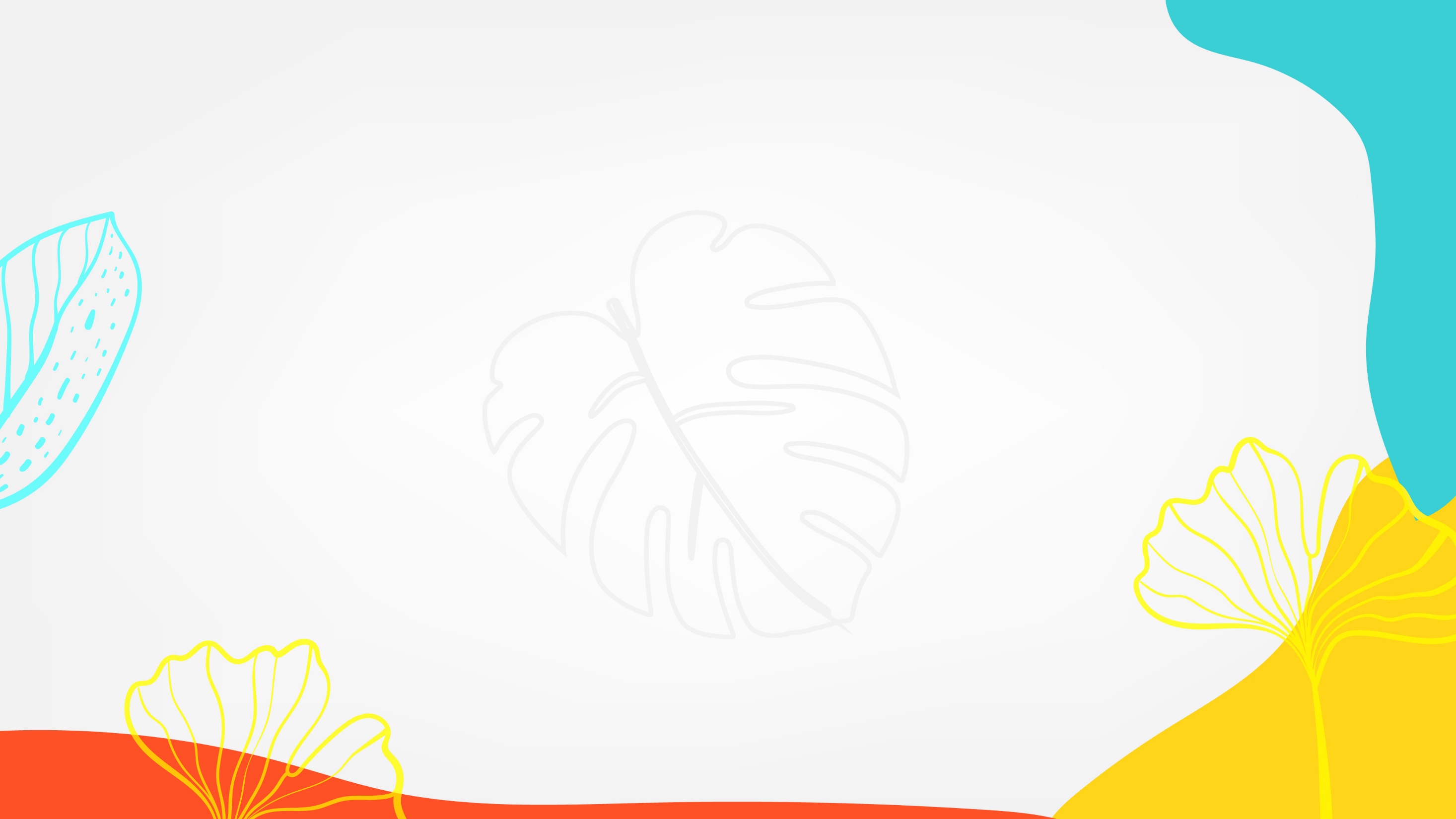 Auditoría Interna de Calidad 2022
Objetivo: Verificar el grado de suficiencia del Sistema de Gestión, con respecto a la norma ISO 9001:2015; la documentación del Sistema de Gestión y la normatividad vigente.
REALIZADA POR 18 AUDITORES
19 de septiembre al 18 de noviembre de 2022
Hallazgos: 8 no conformidades, 32 observaciones y 21 fortalezas
Principales hallazgos relacionados con:
Incumplimiento de los tiempos en las transferencias documentales 
Falta de seguridad en el acceso a la información de la herramienta del SIG
Desactualización de los documentos del SIG
Comunicación de los objetivos de calidad de la organización
Acciones para abordar riesgos y oportunidades
No se están usando los formatos establecidos en el Sistema de Gestión
Se formularán los planes de mejora pertinentes para cubrir las no conformidades detectadas.
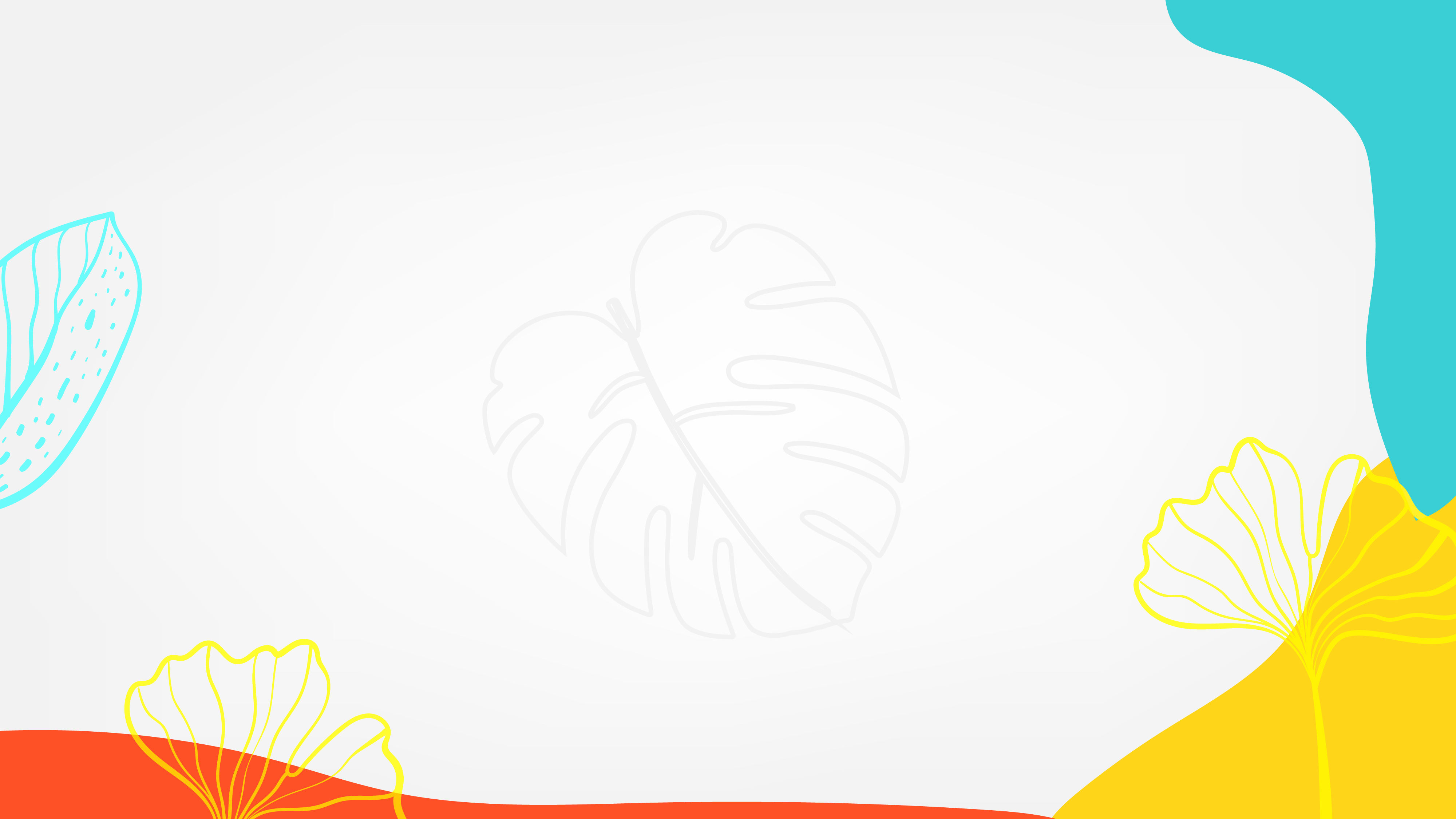 Auditoría Interna del Proceso Estadístico
Objetivo: Evaluar la conformidad de la operación estadística Transacción de volúmenes de combustibles líquidos derivados del petróleo, a través de la verificación del desempeño del cumplimiento de los requisitos establecidos en la norma NTC PE 1000:2020
REALIZADA POR 5 AUDITORES
21 al 31 de Octubre de 2022
Fecha del informe 15/11/2022
Hallazgos: 42
Principales hallazgos relacionados con:
Identificación y registro de necesidades de información 
Identificación de grupos de interés
Administración documental – control de documentos 
Registros del proceso estadístico 
Análisis de los resultados del proceso estadístico
Difusión de la información estadística
Nota: Con relación a la operación estadística de Gestión de Vehículos GNCV, se esta trabajando según el diagnóstico formulado conforme a los requisitos de la norma.
Se formularon 18 planes de mejora para cubrir las no conformidades y se encuentran en ejecución
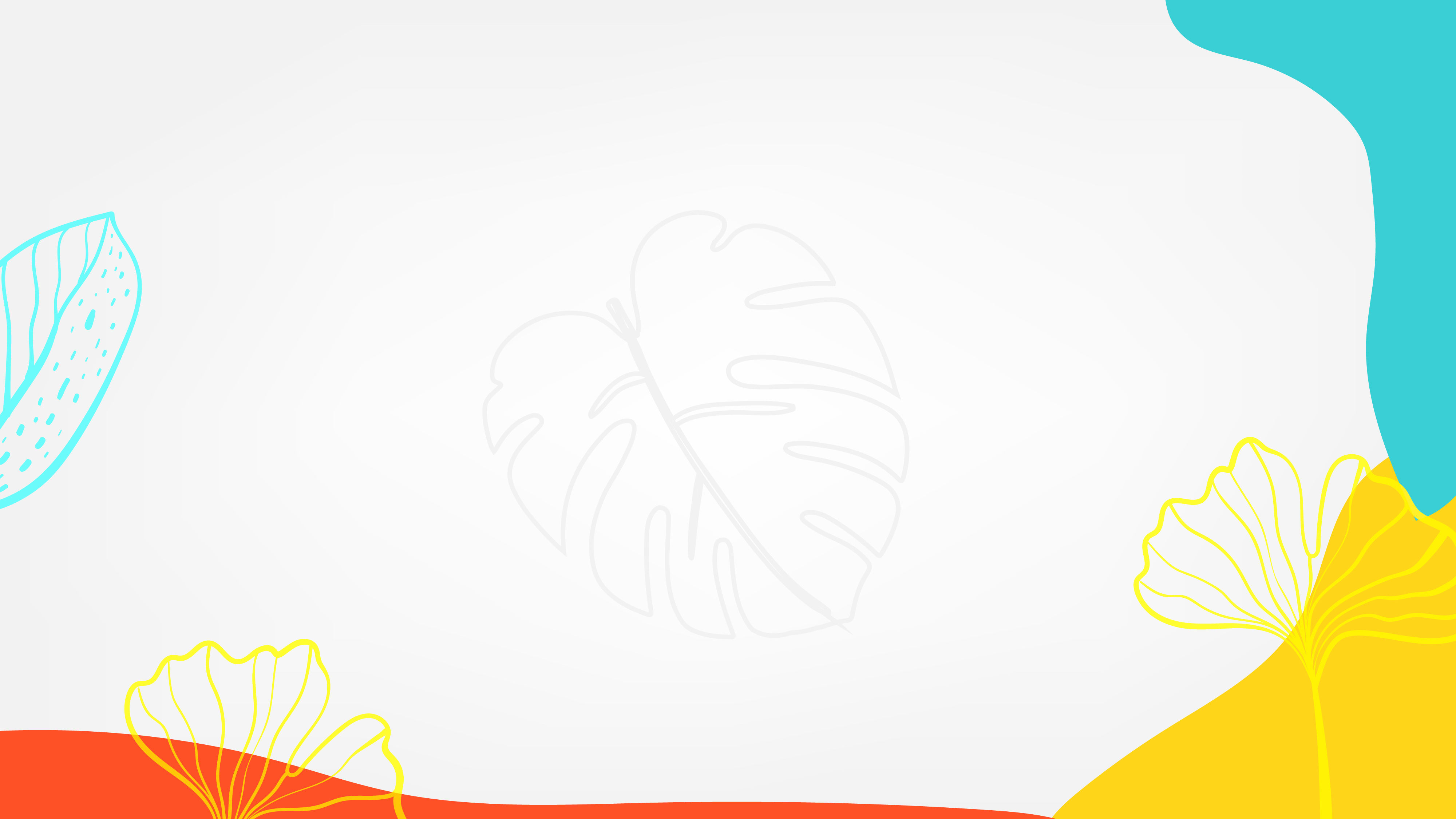 Desempeño de los proveedores externos
Durante el 2022 se suscribieron 769 contratos en sus diferentes modalidades, con personas jurídicas privadas y públicas, y personas naturales, de los cuales 587 tenían plazo de ejecución hasta el 31 de diciembre de este año.
Se observa que el desempeño de los proveedores del Ministerio en 2022 presentaron un indicador POSITIVO del 99,8% de SATISFACCIÓN y CUMPLIMIENTO, es decir se cumplió debidamente su objeto contractual de acuerdo con los informes de supervisión. Solo 1 contrato presenta reporte de posible incumplimiento (GGC-616-2022), el cual se encuentra en revisión del Grupo de Gestión Contractual.
[Speaker Notes: Recomendación: prevenir posibles situaciones de incumplimiento de contratos, elaborando cuidadosamente los estudios previos, contemplando aspectos clave dentro de la matriz de riesgos, idoneidad, experiencia y capacidades financieras de las empresas, que respondan a estudios de mercado juiciosamente elaborados y actualizados al momento iniciar y dar viabilidad a un proceso contractual.]
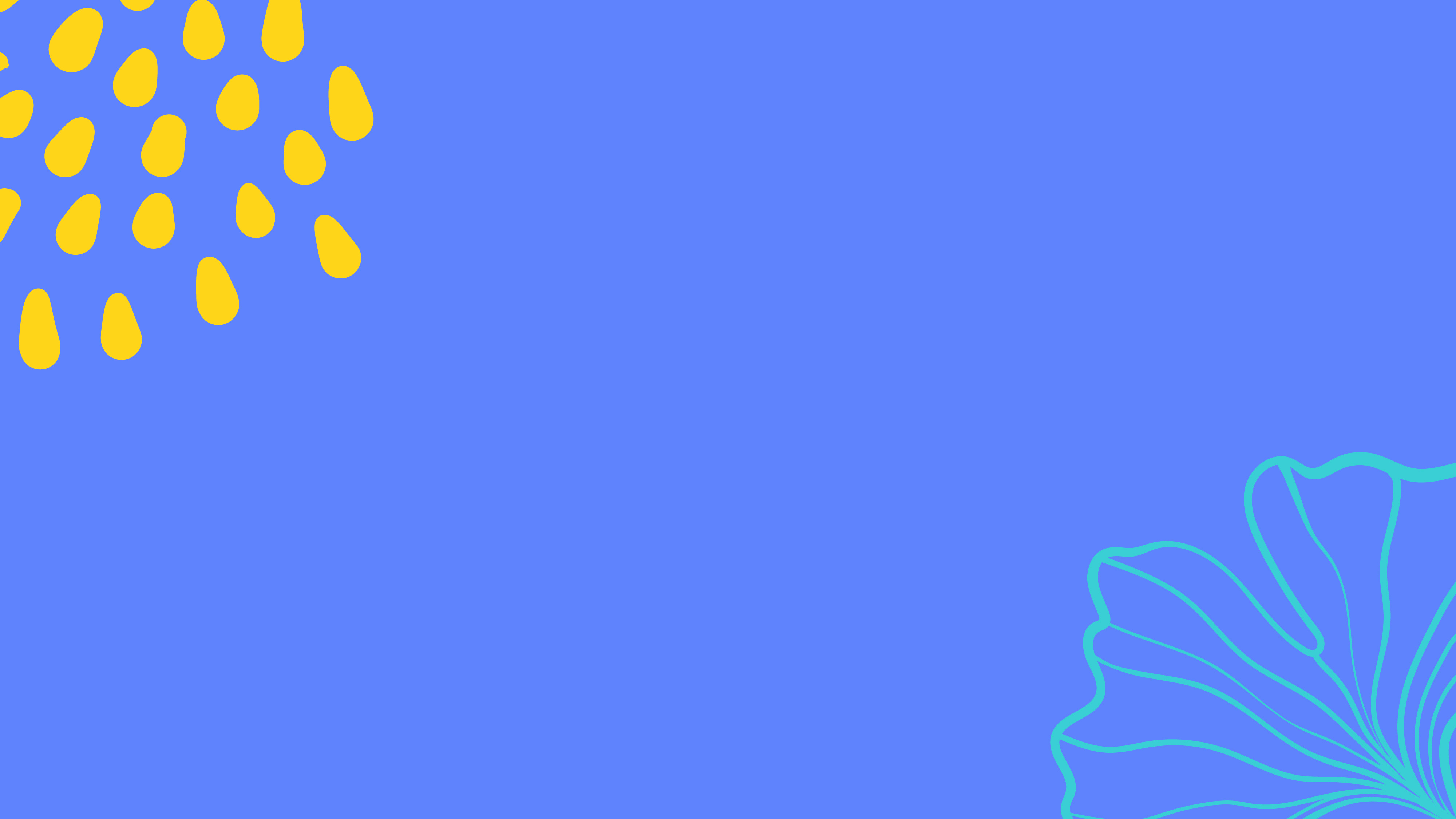 Adecuación de los recursos
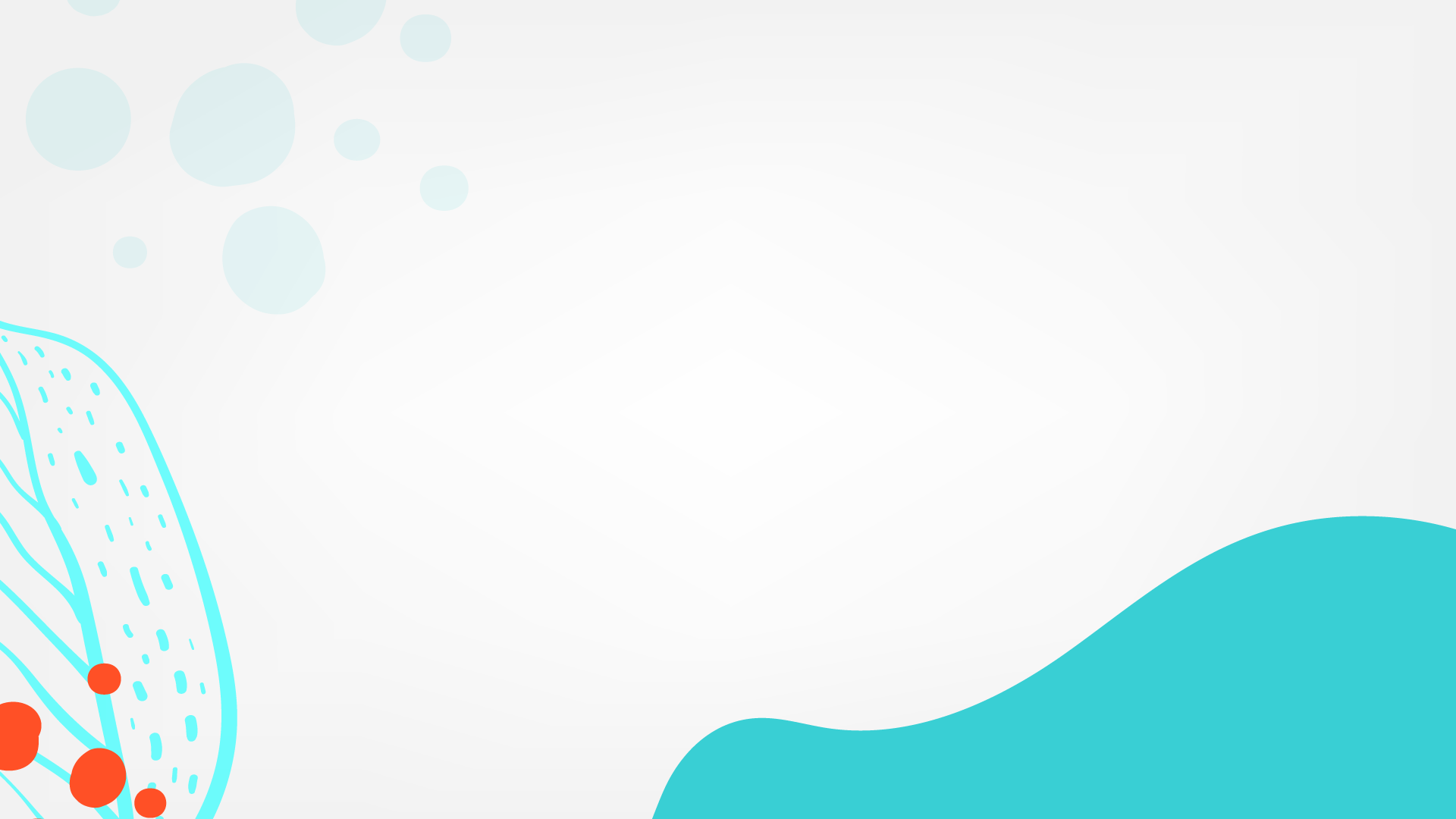 Adecuación de los recursos – Talento Humano
En 2022, para garantizar el cumplimiento de la misión se contaba con 281 personas vinculadas de una planta de 321 empleos disponibles, con 40 vacantes. Además, se contrataron 769 personas, entre naturales y jurídicas, para apoyar el desarrollo de las actividades de la entidad.
Además, se tiene un propósito superior y 6 valores que rigen al cultura organizacional del Minenergía
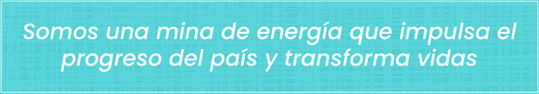 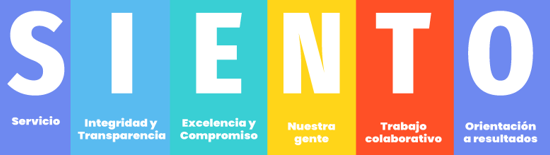 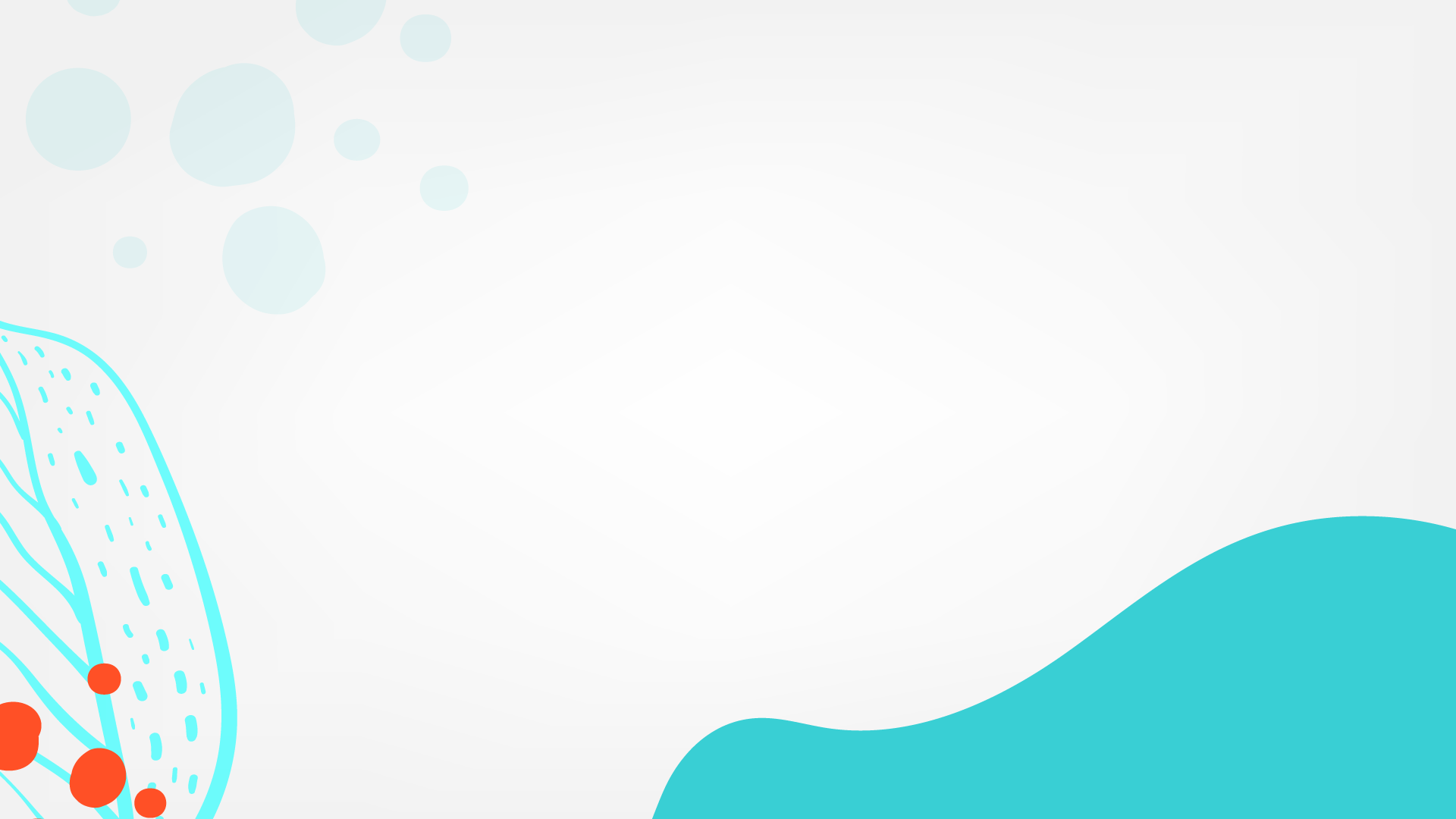 Adecuación de los recursos - Presupuesto
Se asignaron 4.166.628,5 al presupuesto del Ministerio en la vigencia 2022
Gastos de Funcionamiento  $147.689,6 millones
Gastos de Inversión  $4.008.535 millones
El Ministerio tiene un proyecto especifico para el mantenimiento y fortalecimiento del Sistema Integrado de Gestión, llamado MEJORAMIENTO DEL MODELO INTEGRADO DE PLANEACIÓN Y GESTIÓN con código Bpin 2017011000209, que para el 2022 tuvo una asignación de $1.195.614.949 millones, evidenciando la adecuación de los recursos presupuestales para el SIG
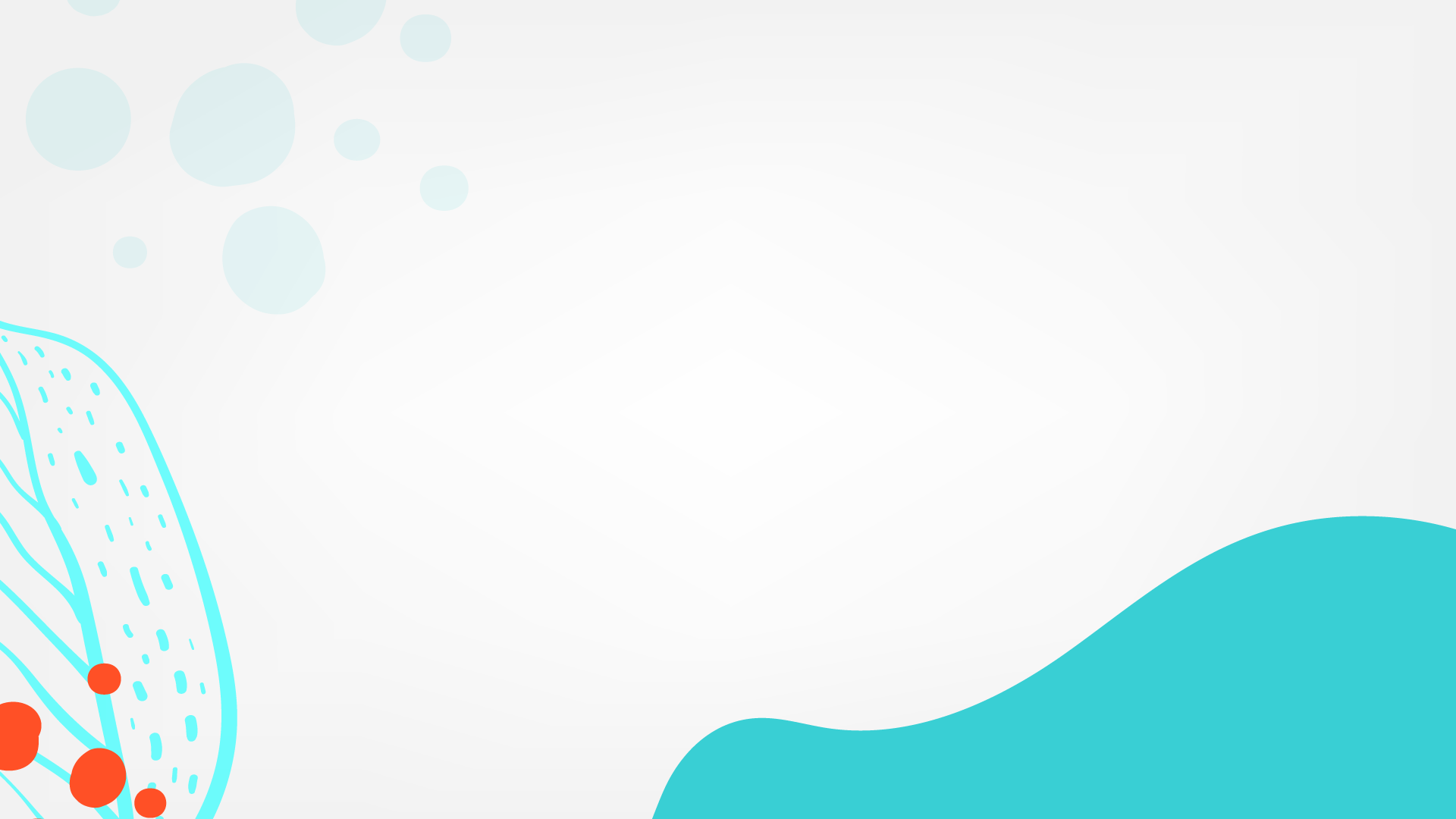 Adecuación de los recursos  - Infraestructura
Física
Tecnológica
Para el adecuado y efectivo trabajo de los servidores en las instalaciones del Ministerio, se cuenta con:
El Ministerio de Minas y Energía cuenta con dos sedes físicas para garantizar la adecuada prestación de los servicios:
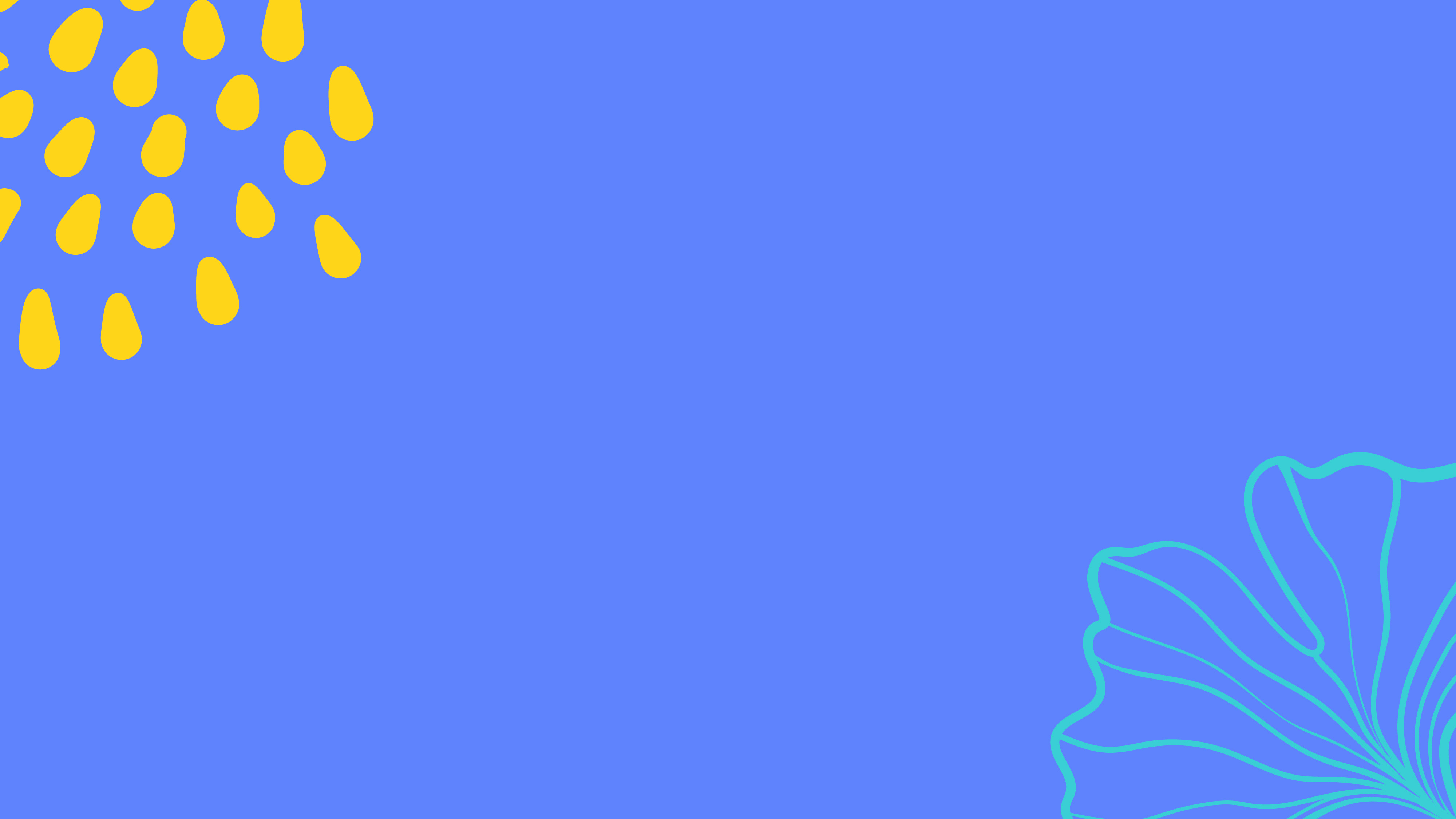 Eficacia de las acciones para abordar riesgos y las oportunidades
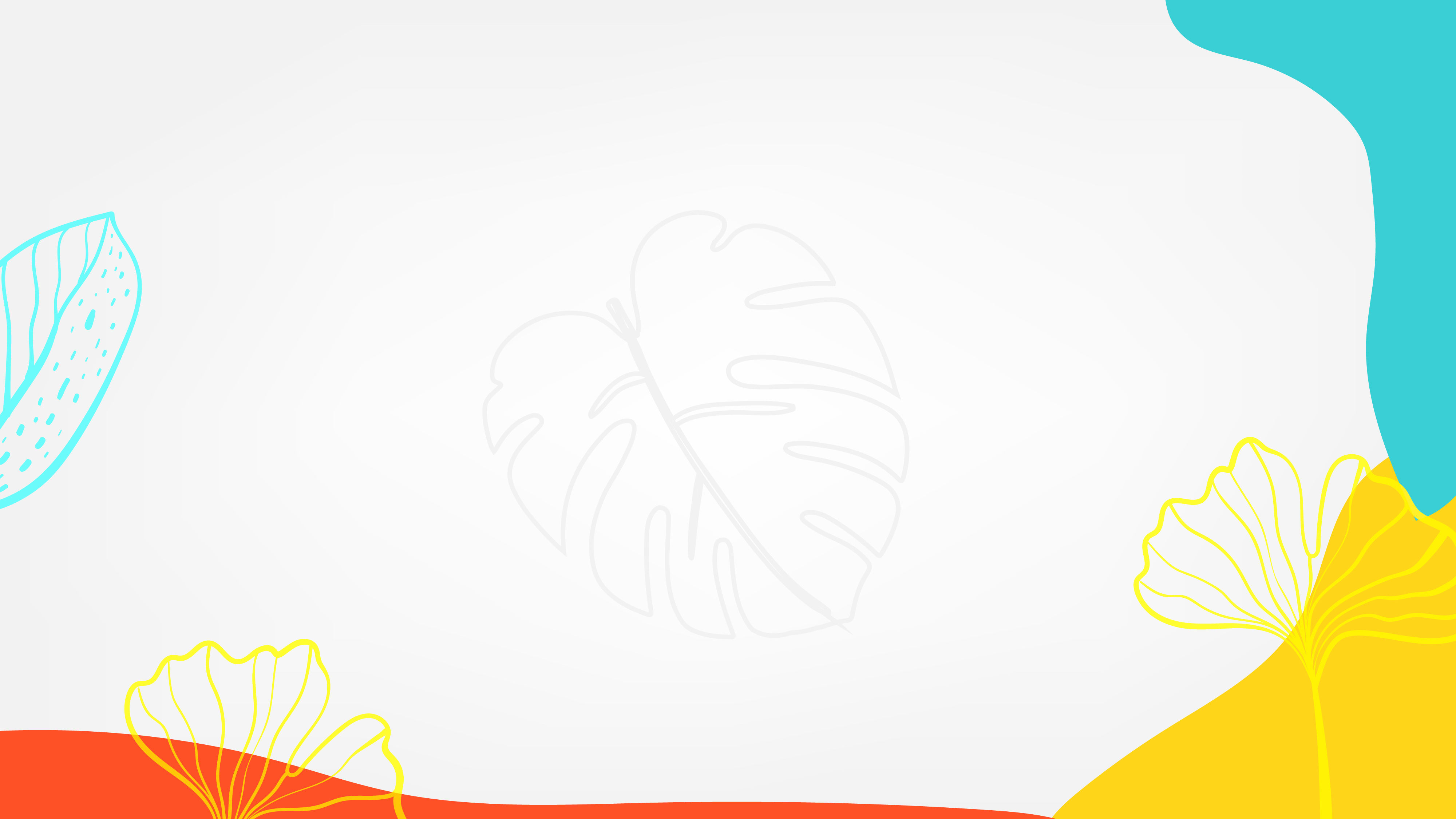 Acciones tomadas para mitigar los riesgos y su eficacia
91 Riesgos
19 Riesgos
Solo 1 riesgo se reporto materializado frente retrasos en la información solicitada por los Congresistas según términos Ley 5 de 1992.
Se evidencia la eficacia de la gestión de riesgos mediante la no materialización del 99% de los riesgos del ministerio
Se esta trabajando un plan de mejora
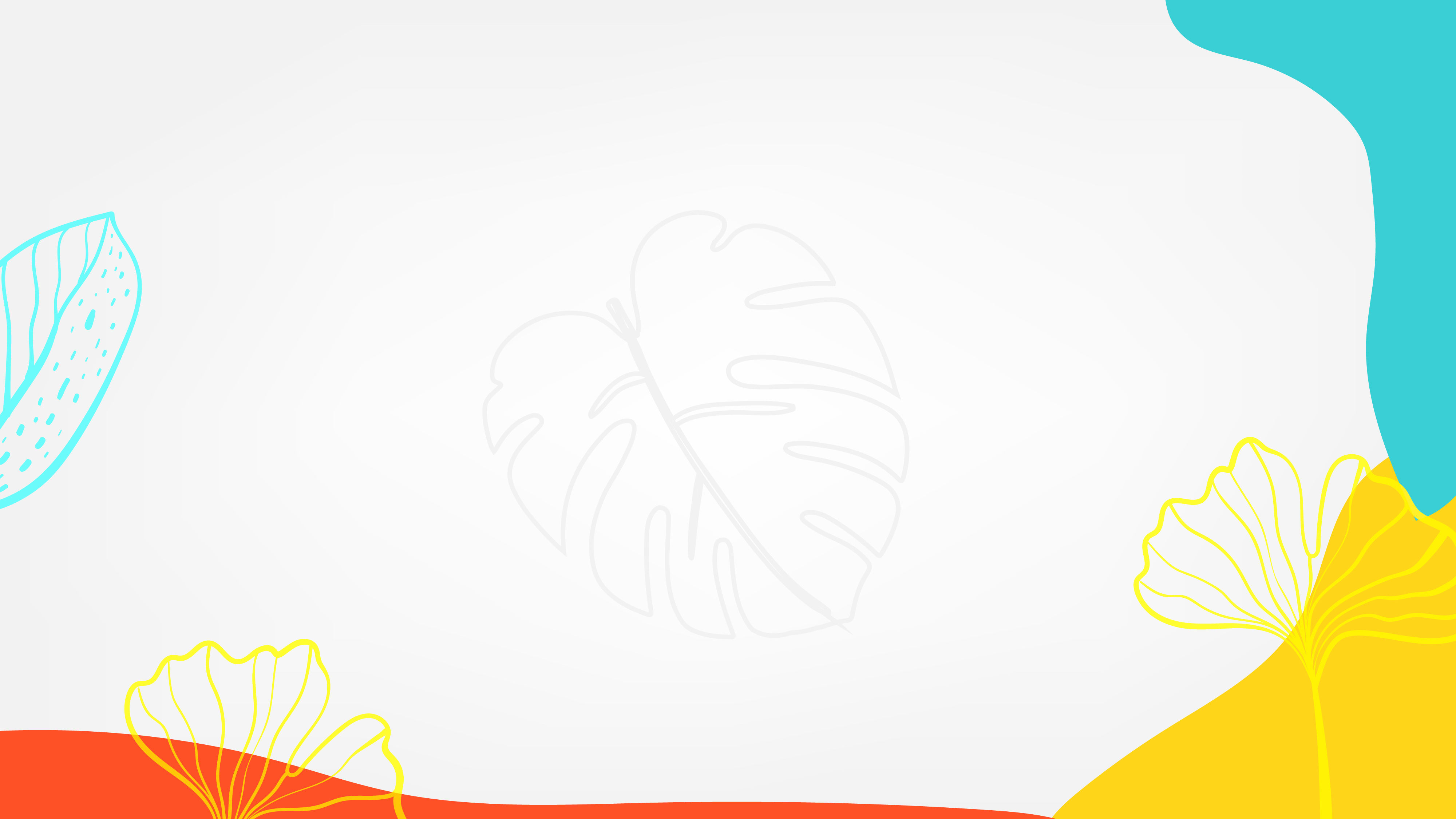 Acciones tomadas para abordar las oportunidades y su eficacia
Los procesos misionales cuentan con 19 oportunidades y 43 acciones de las cuales se cumplieron 40 acciones con un porcentaje de eficiencia de la gestión del 93%
Se identifican 32 oportunidades a partir del contexto estratégico (DOFA) y se formulan 73 acciones para abordarlas
Durante el 2022 se da el cumplimiento de 54 de las 72 acciones formuladas con un 73,9% de eficacia
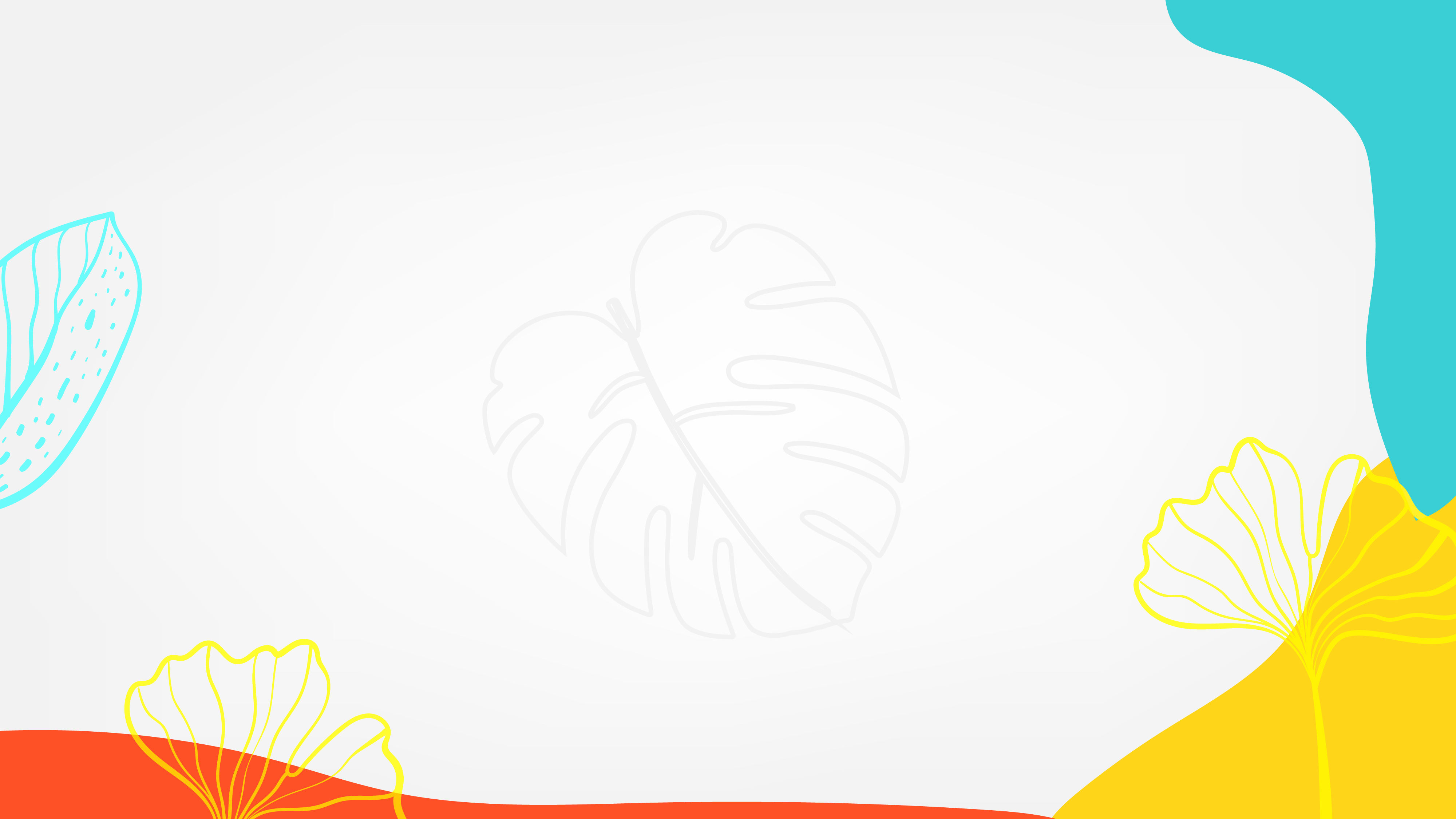 Formulación mapas de riesgos 2023
87 Riesgos
20 Riesgos
36 mesas de trabajo para la formulación del mapa de riesgos 2023
Meta 2023
Articulación riesgos de Lavado de activos, Financiación al terrorismo y Proliferación de armas según UIAF y ley 2195 de 2022.
Gestión de Riesgos (OPGI)
Publicación mapa de riesgos 2023 Pagina Web
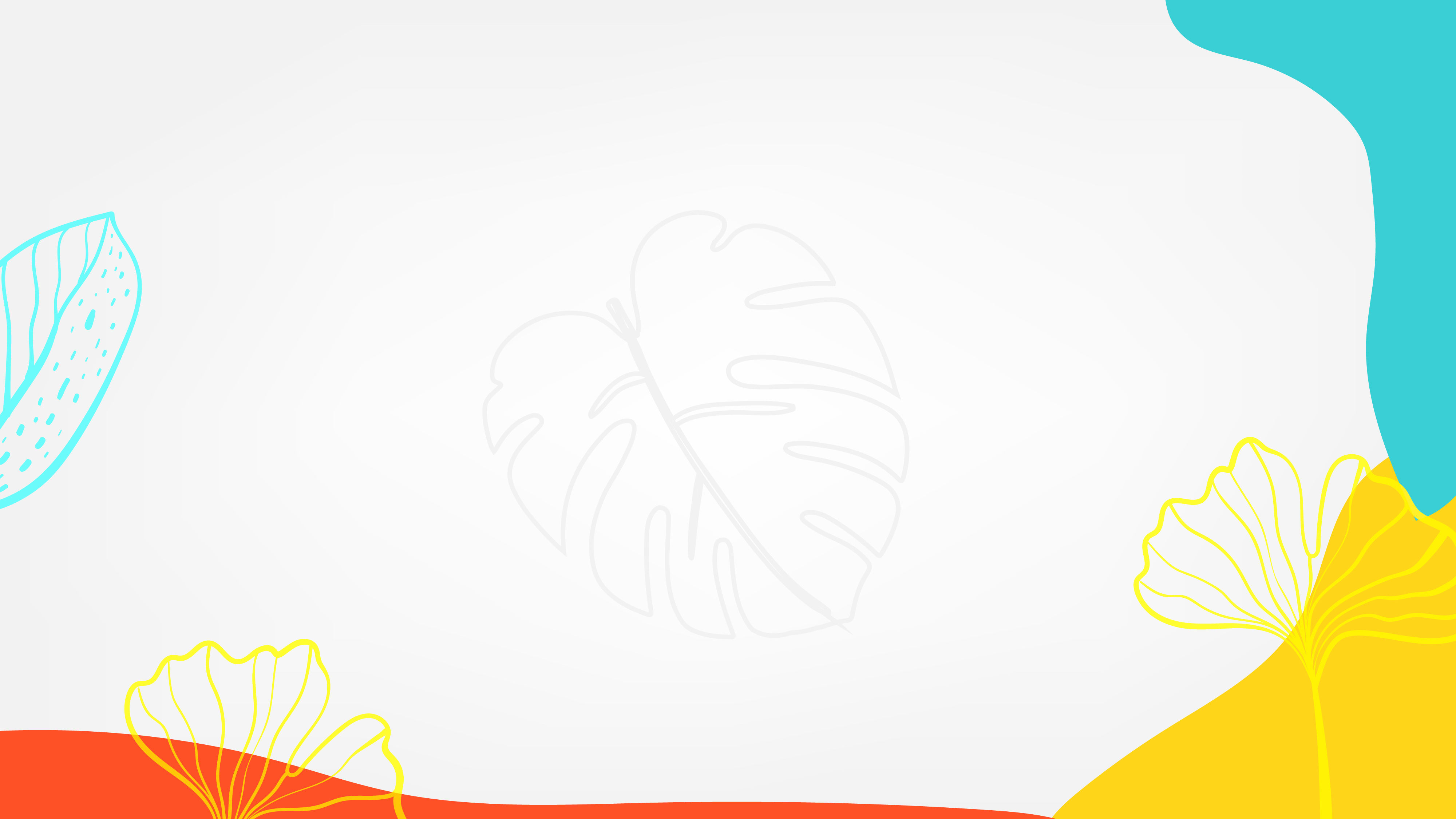 Acciones desde Segunda Líneas de Defensa
Segunda línea de defensa
Asegura los controles necesarios para facilitar el manejo en la toma de decisiones.
Planes de mejora
Gestión de riesgos
Sistematización de la gestión de riesgos, permitiendo una mejor trazabilidad de la información y verificación de la eficacia de los controles.
Mapa aseguramiento
Identificación de 16 aspectos claves de éxito y respectivos responsables como segunda línea de defensa
Metas 2023
1. Articulación con Control Interno sobre la estructuración del mapa de aseguramiento.
2. Socializaciones y verificaciones de responsables 
3. Reformulación del mapa de aseguramiento
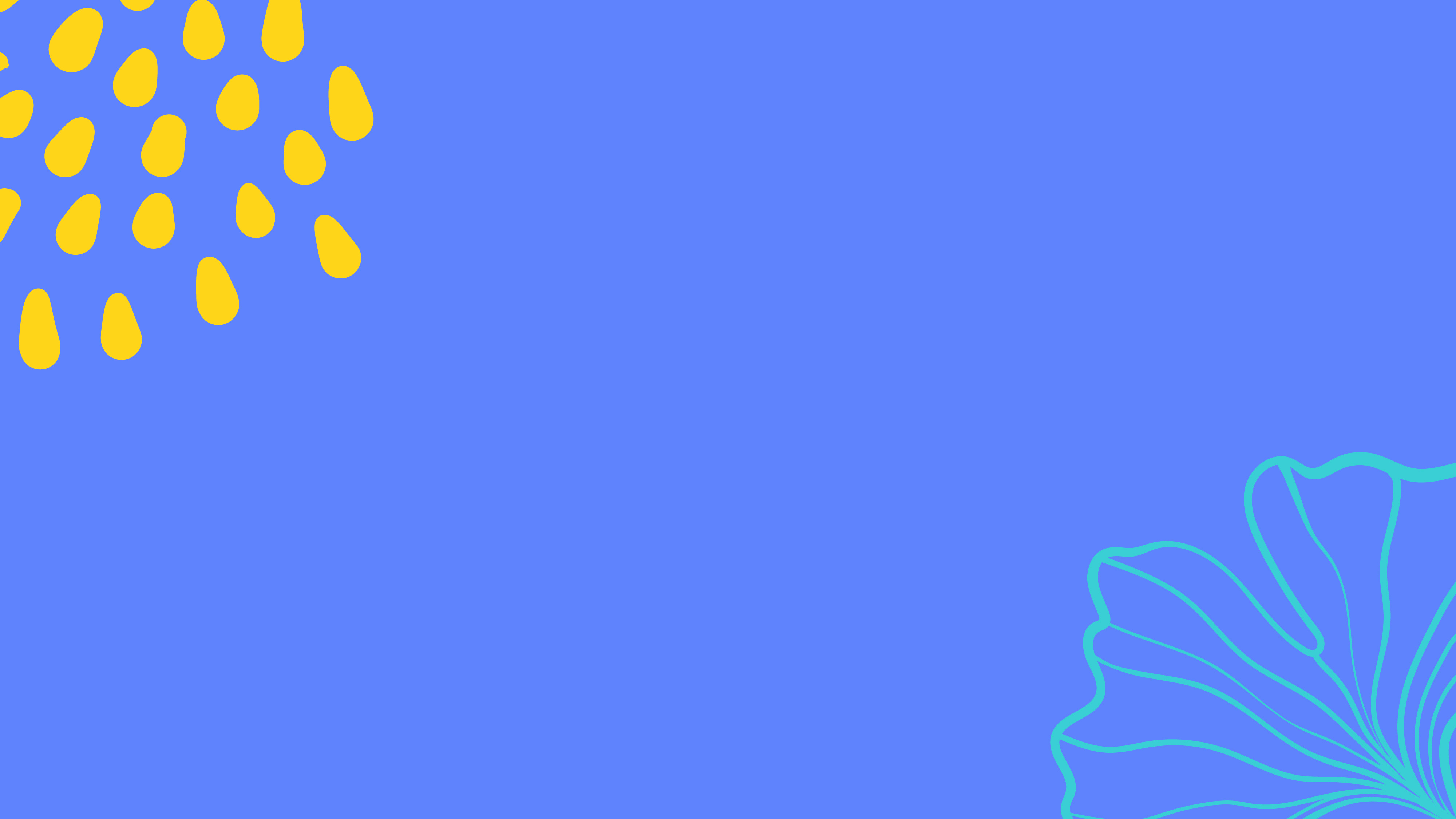 Oportunidades de mejora
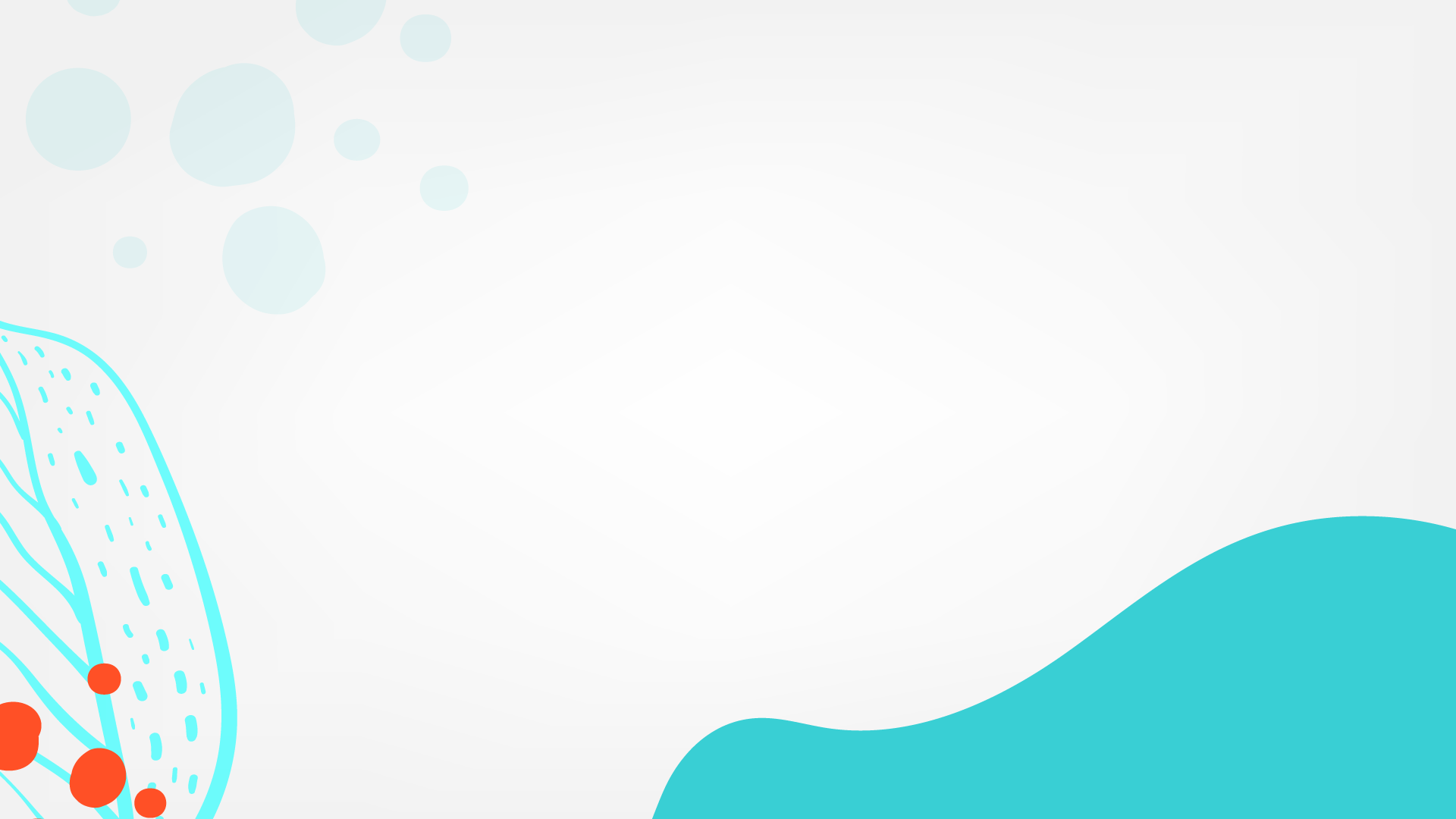 Oportunidades para el SIG 2023